Day 1
Prophets and Imams
Name..........................
Muharram 1440
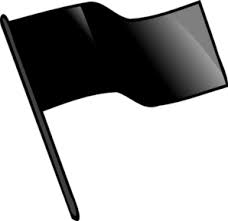 العلوية
...............................................is the final prophet.
The first Imam is ............................................ while the
12th and final Imam is.......................................................
Imam.........
Nabi...........
Write the names of the five people under the cloak
Imam.........
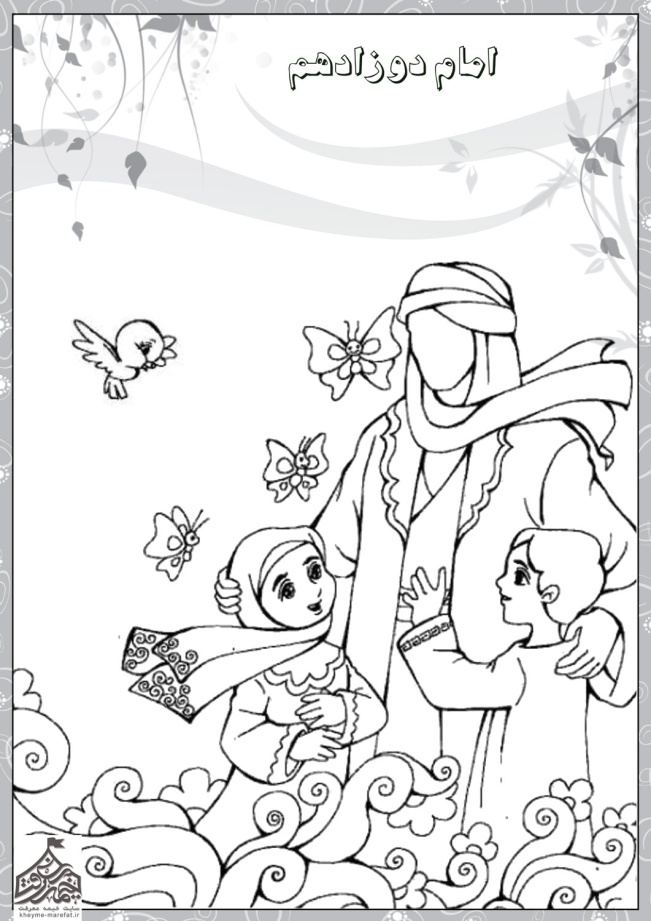 colour
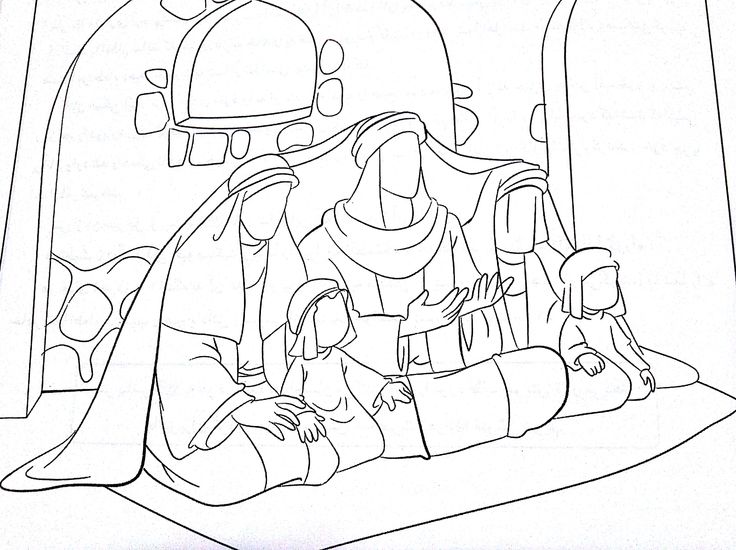 Lady...........
Imam.........
We have 12 Imams. Imam Mehdi aj is our last Imam. He is alive and loves us 
Ahlul Kissa
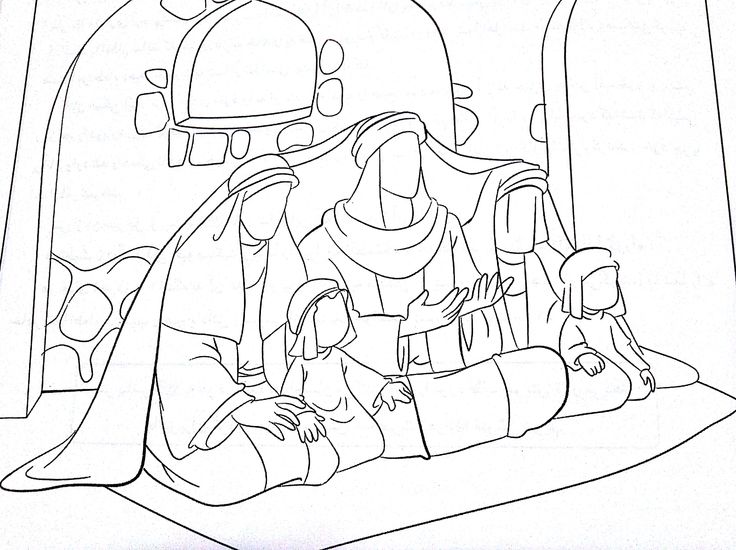 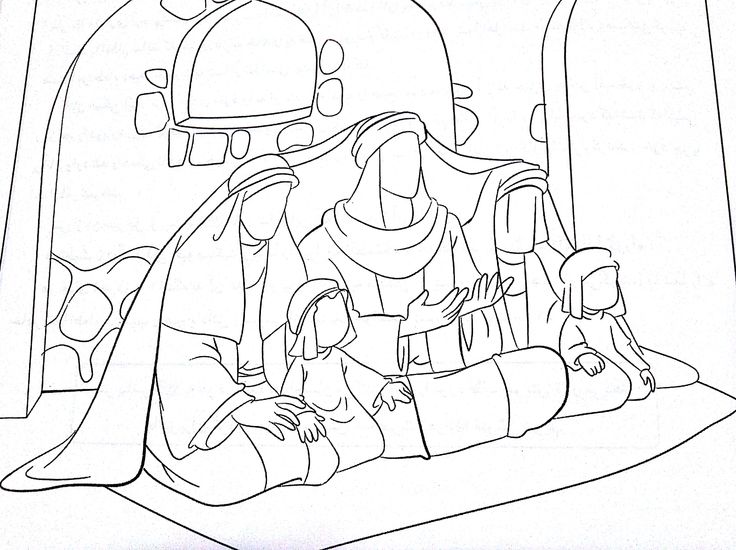 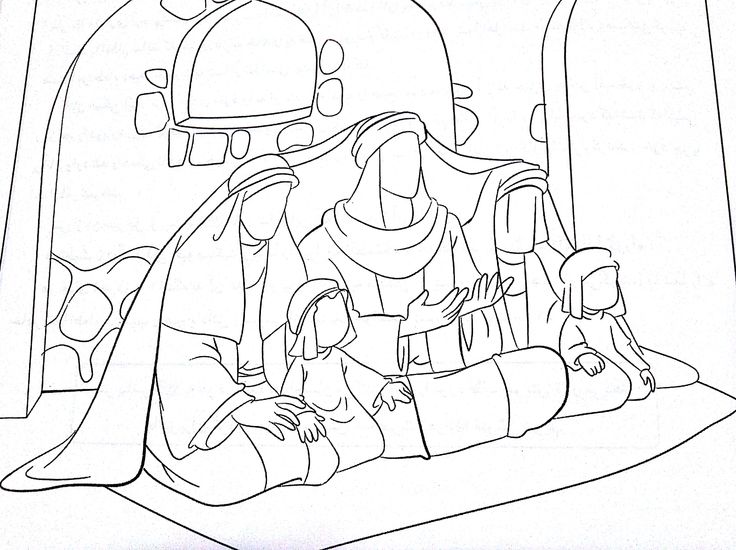 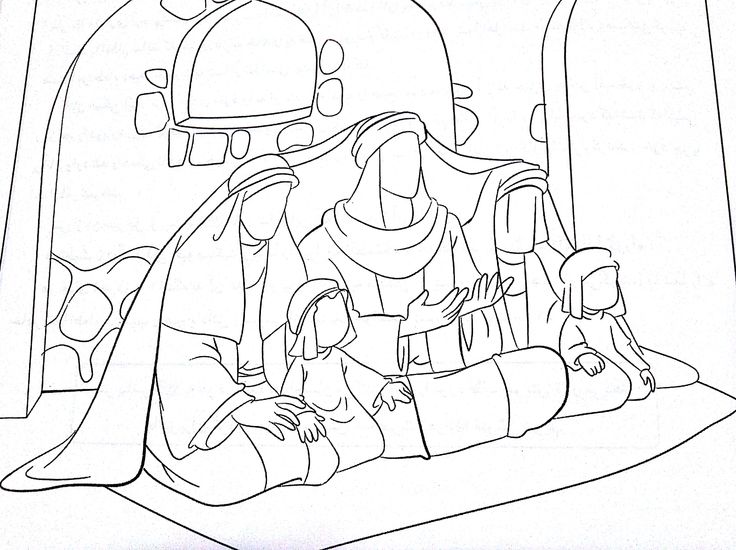 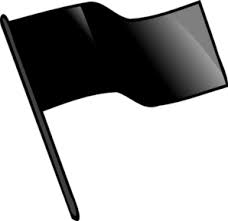 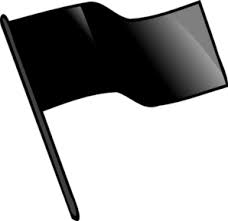 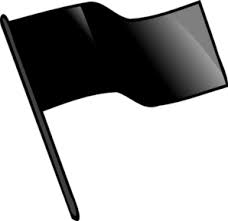 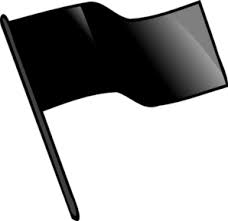 العلوية
العلوية
العلوية
العلوية
Ahlul Kissa
Ahlul Kissa
Ahlul Kissa
Ahlul Kissa
Day One
Scissors
Glue
Colours
straws
Give each child a picture to colour, then use the attached rectangle to stick around a straw to make a flag
Day 1
Prophets and Imams
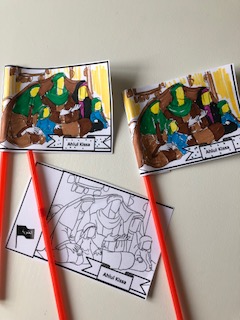 Day 2
Imam Hussain as
Name..........................
Muharram 1440
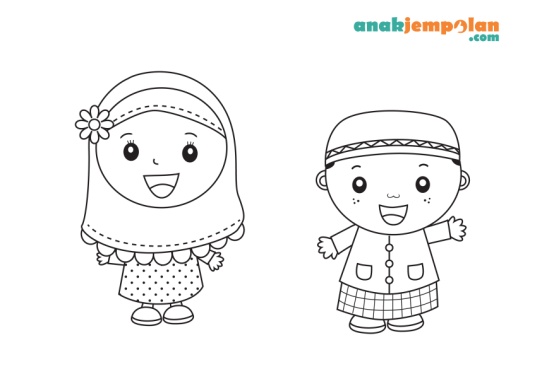 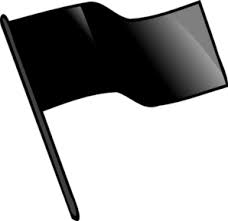 WORD SEARCH
العلوية
Hussain
Karbala
Tenth
Ashoora
Black
Flag
Water
Colour in the pictures of the acts we do to mourn Imam Hussain as
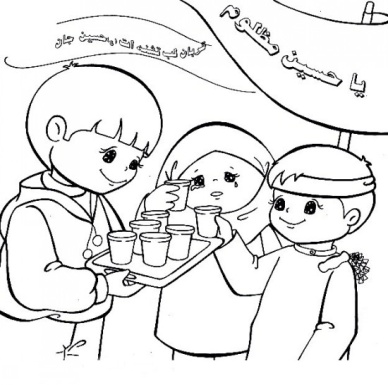 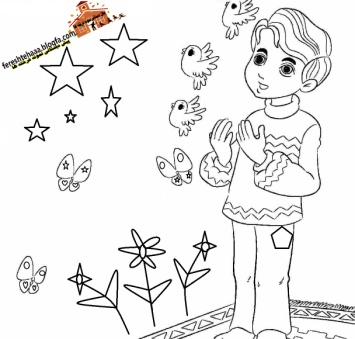 Then colour these pictures of how Imam Hussain as influences our daily lives
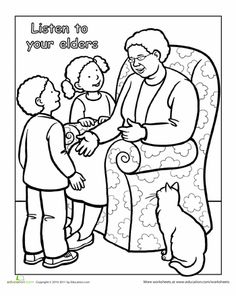 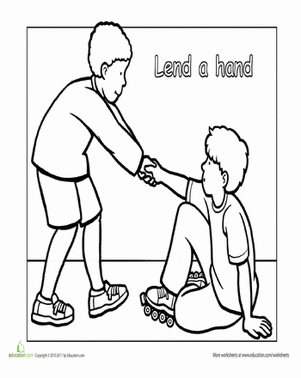 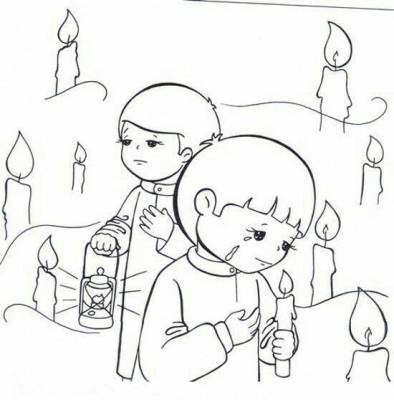 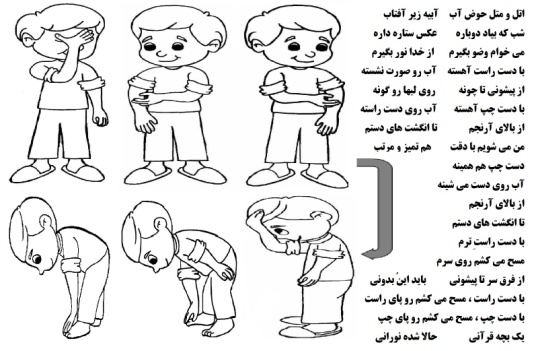 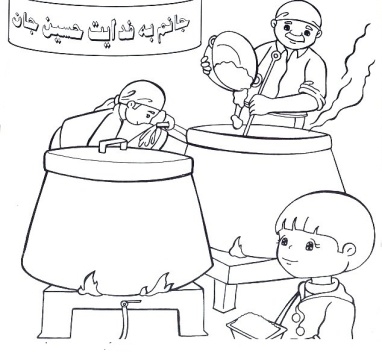 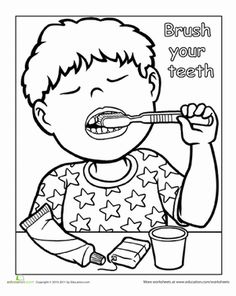 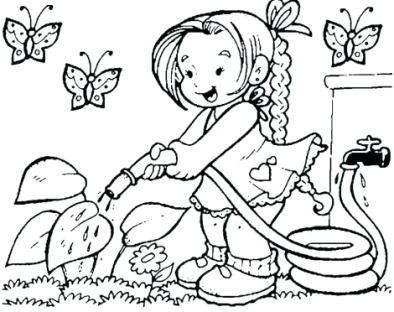 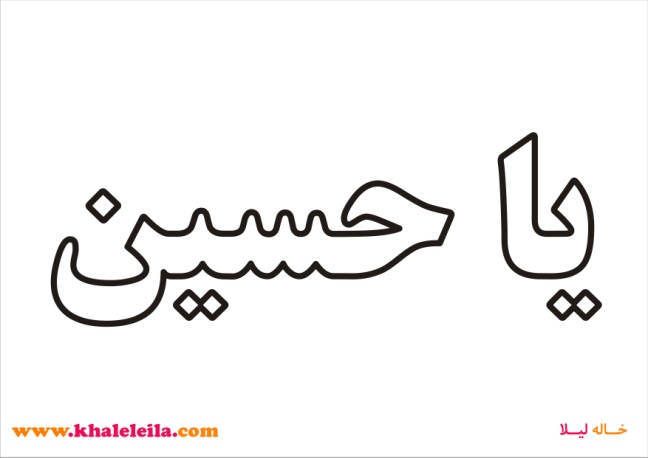 Day 2       Needed Scissors glue colours gold pen or sequins to decorate
Each child get a strip, colours it, folds it and glues the end to form a cube
G
L
U
E
G
L
U
E
G
L
U
E
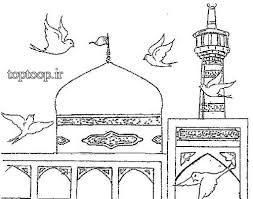 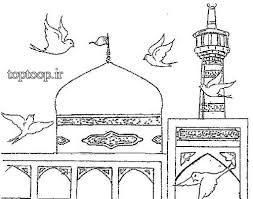 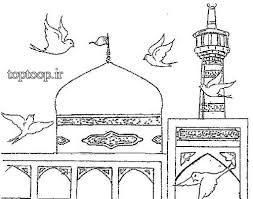 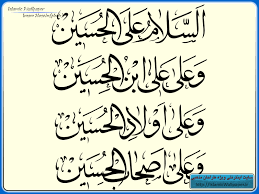 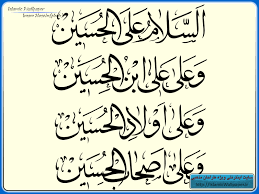 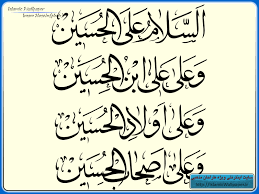 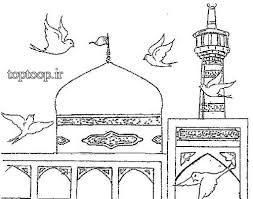 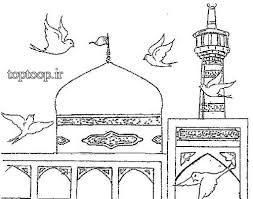 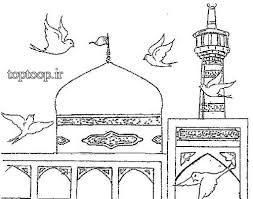 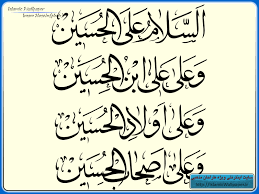 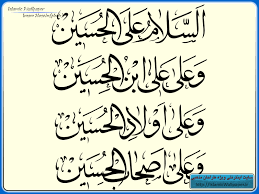 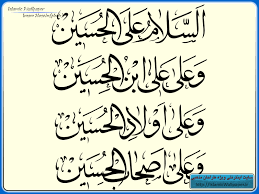 Day 2
Imam Hussain as
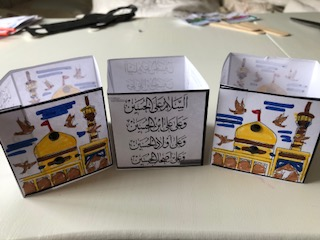 Day 3
A child named Ruqaya
Name..........................
Muharram 1440
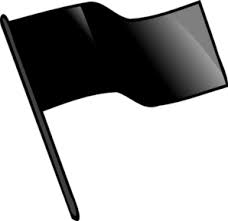 العلوية
Please use pretty colours to colour 
me 
رقية
Imam Hussain as
I am 
Ruqaya.
Choose the correct words to fill in my details
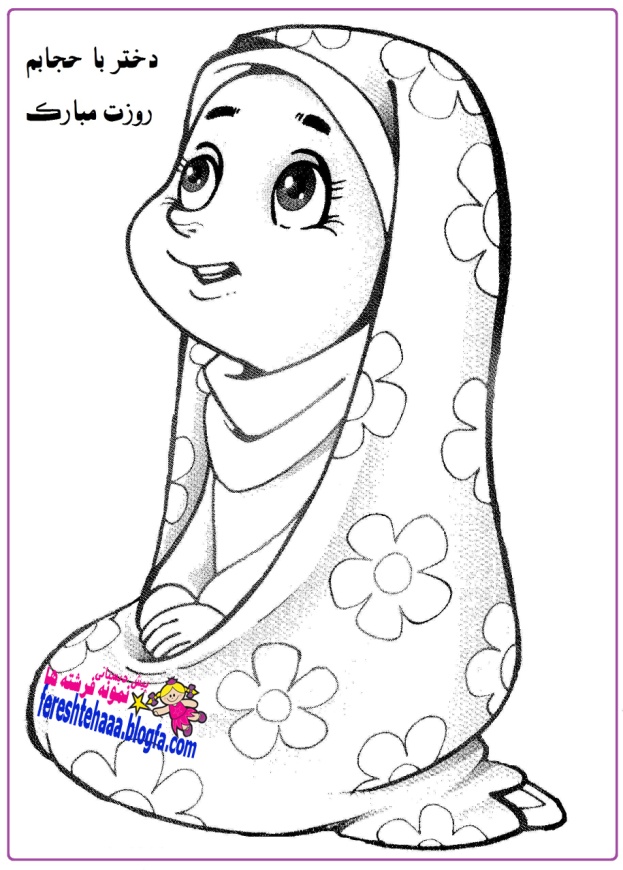 Colour the name Roqaya in Arabic
3
I learn from Imam Hussain as to be nice and kind to the environment
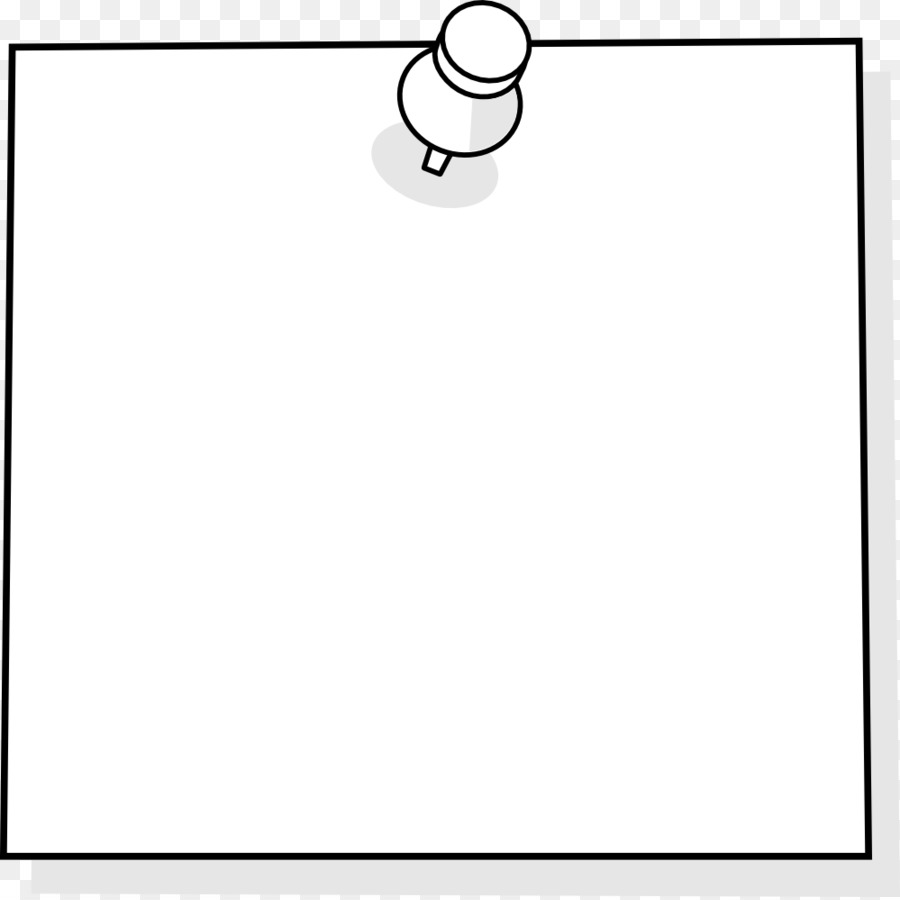 Ma
N
N
E
R
S
Karbala
Dot to dot
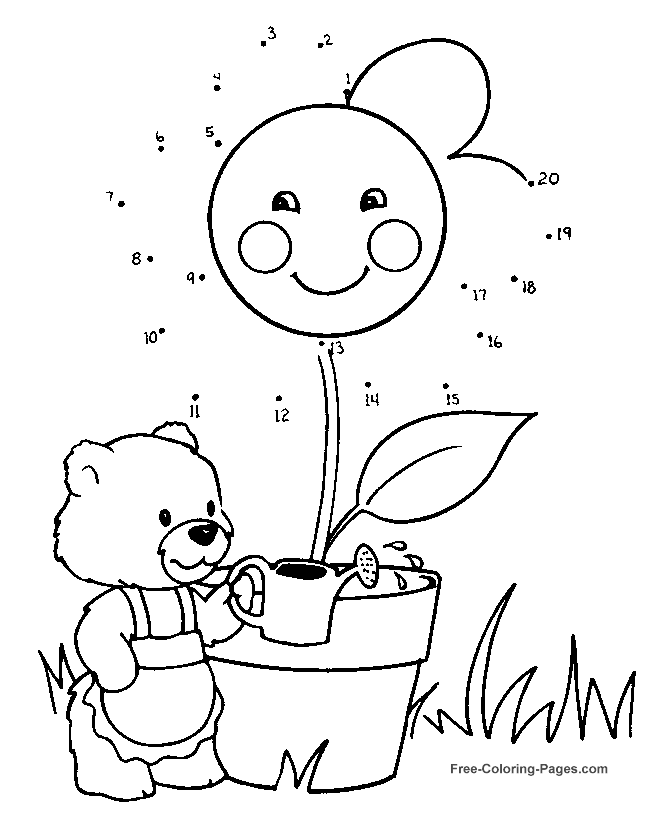 Sham
Thirsty
Day 3
Needed:
Scissors
Colours
Tape
ribbon
each child gets a picture to colour, cut  and attach a ribbon to make a necklace
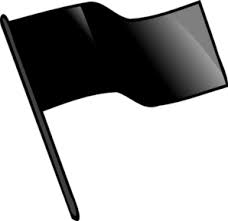 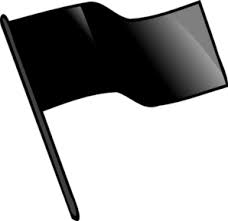 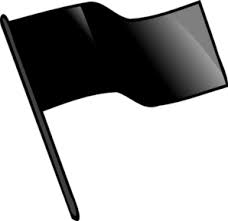 العلوية
العلوية
العلوية
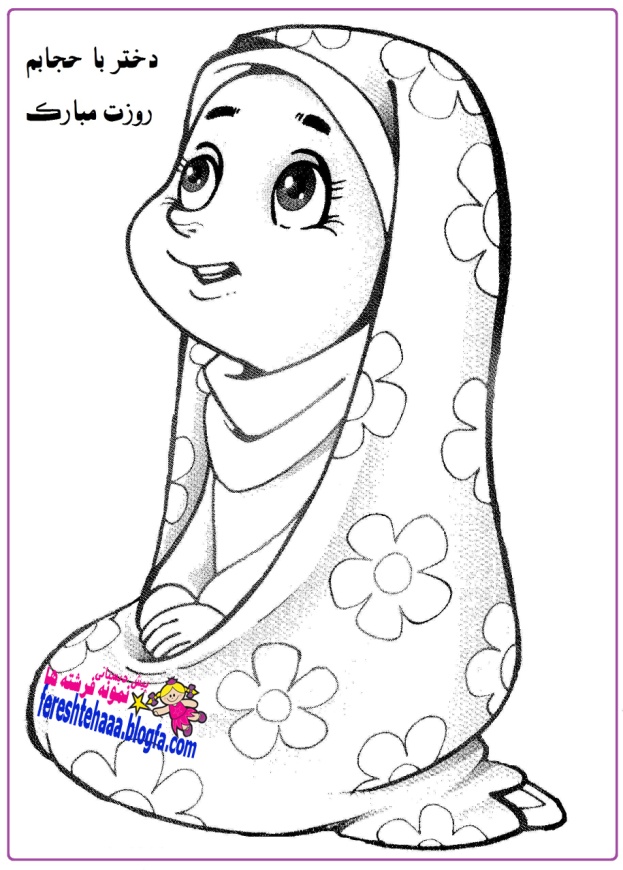 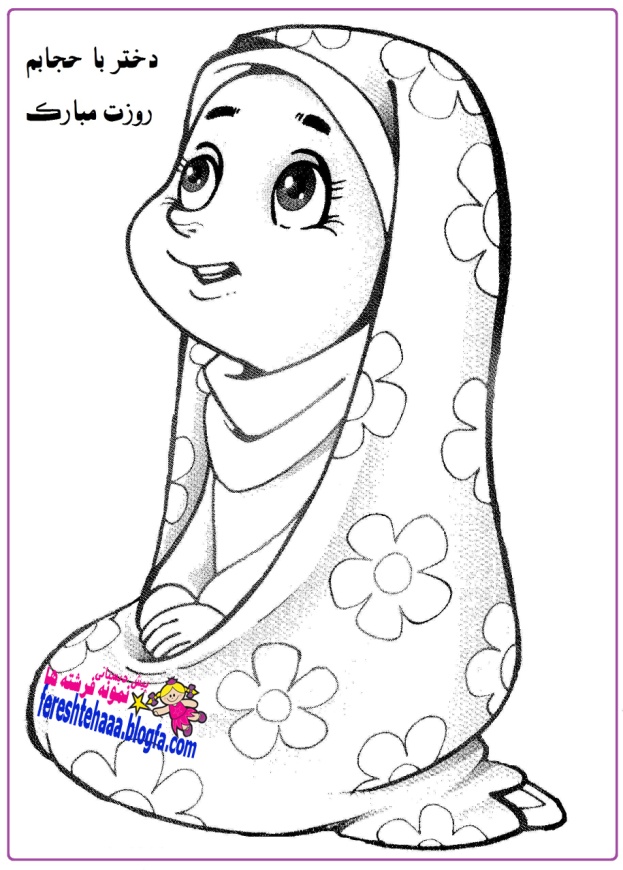 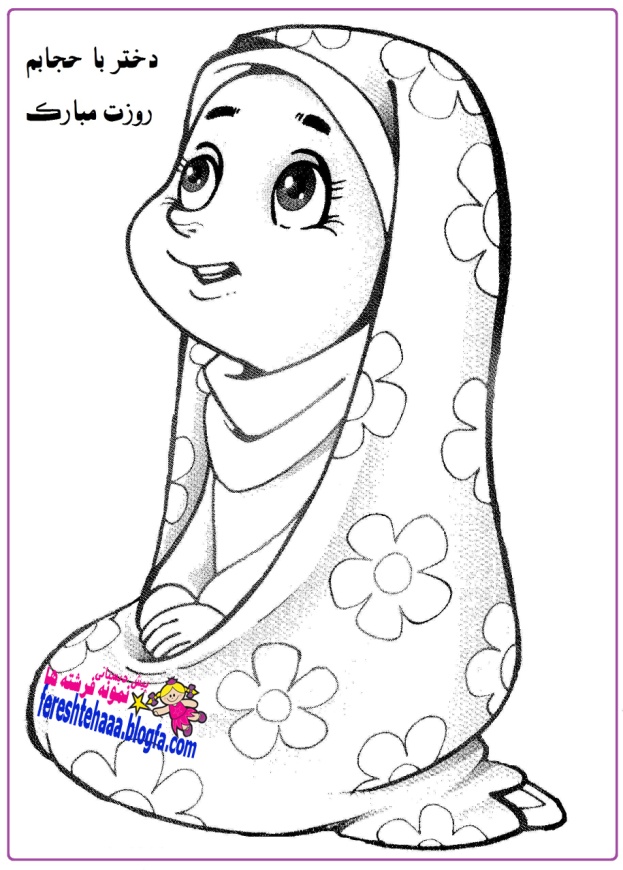 Roqaya, the beloved daughter of Imam Hussain as
Roqaya, the beloved daughter of Imam Hussain as
Roqaya, the beloved daughter of Imam Hussain as
Day 3
A child named Ruqaya
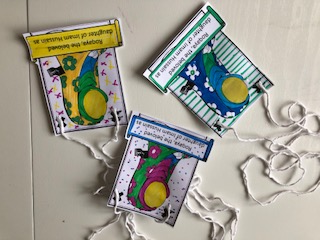 Day 4
Um Al Baneen
Name..........................
Muharram 1440
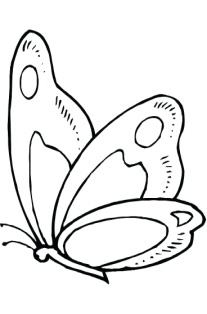 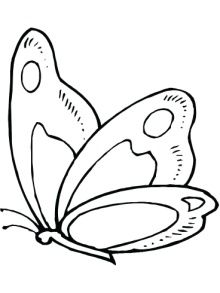 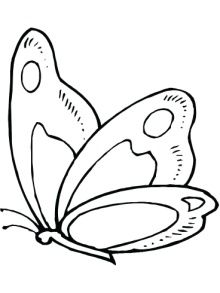 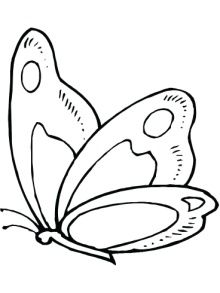 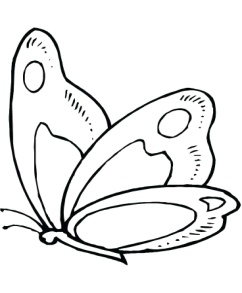 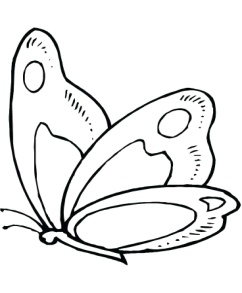 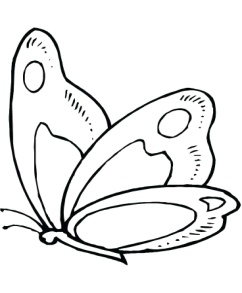 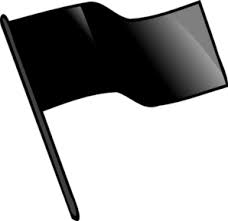 العلوية
Sons
Four
Baneen
Abbas
Ali
Karbala
Connect
Were martyred in Karbala
Imam Ali as
AlAbbas as
Um AlBaneen was the wife of
She had 4 sons who...
She is the mother of...
Find these 6 words
I learn from Um AlBaneen the influence a mother can have on her children by having values and being a good role model.
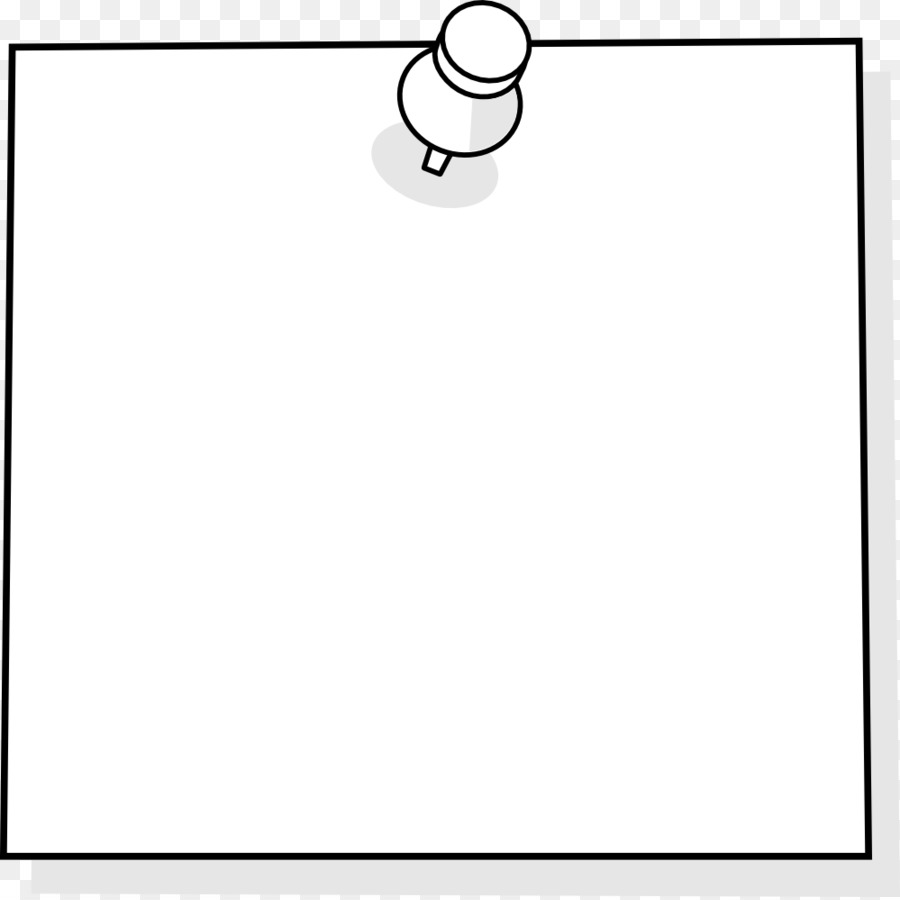 Ma
n
n
R
R
s&
Mo
r
a
l
s
Colour
Colour
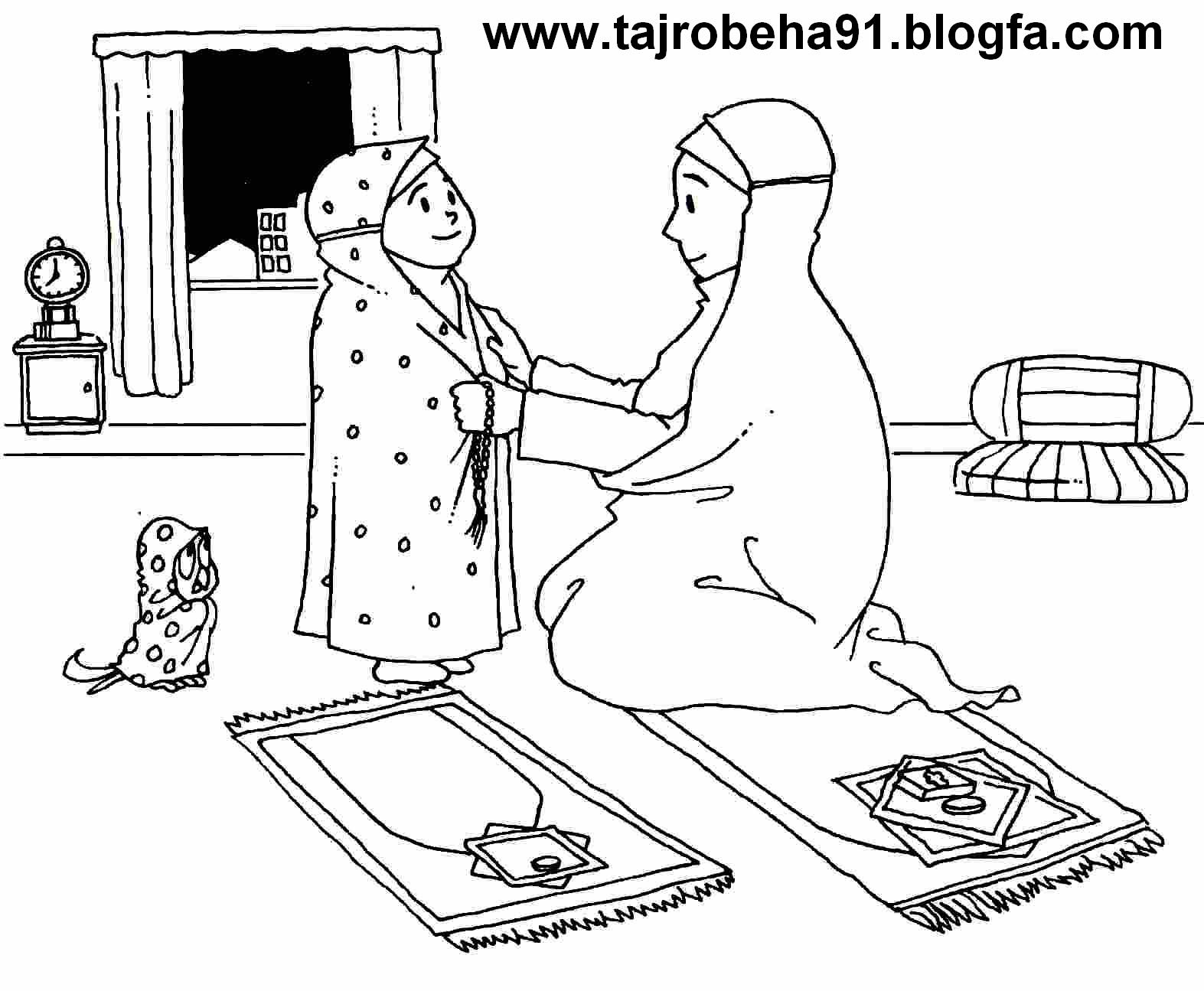 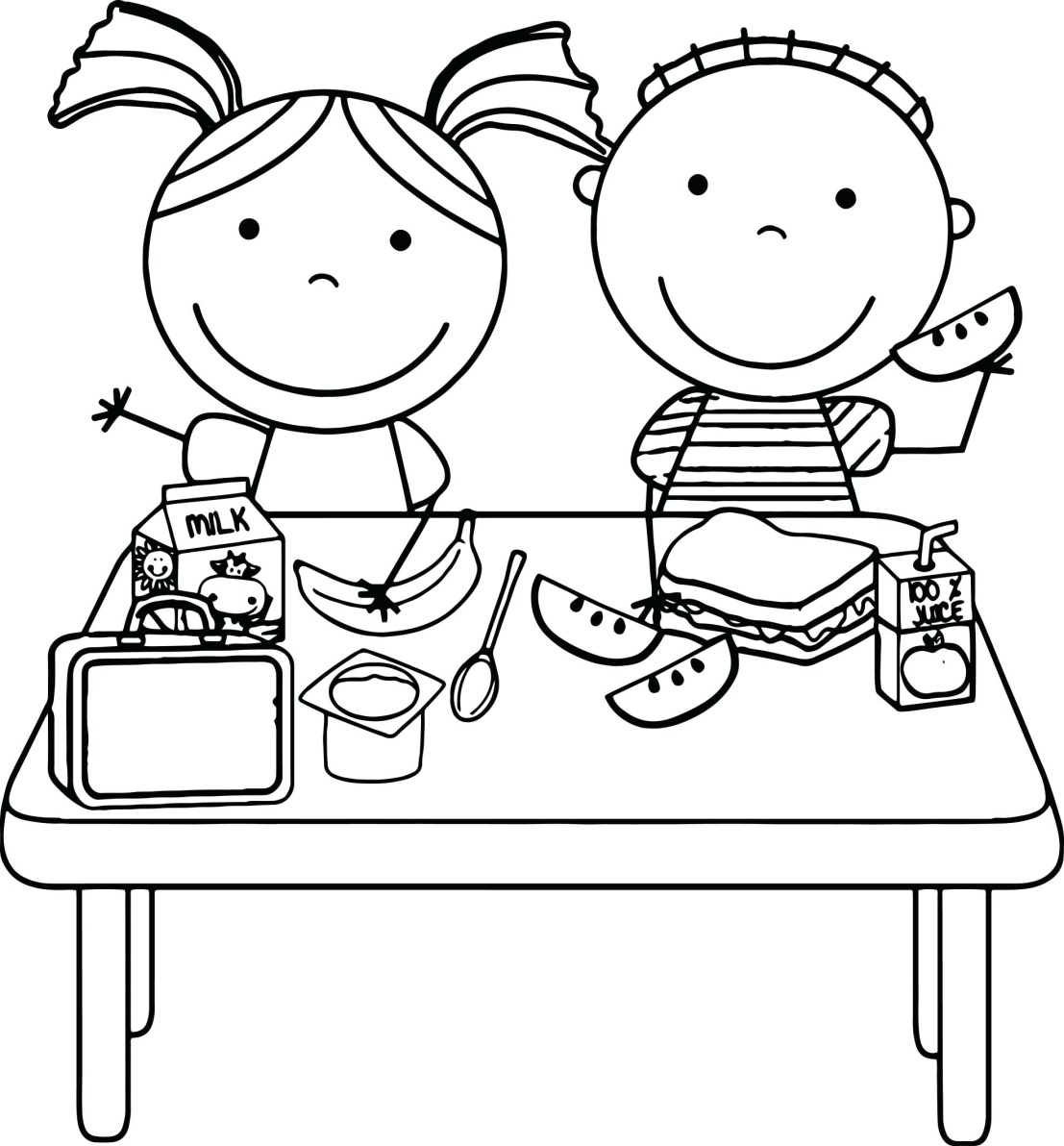 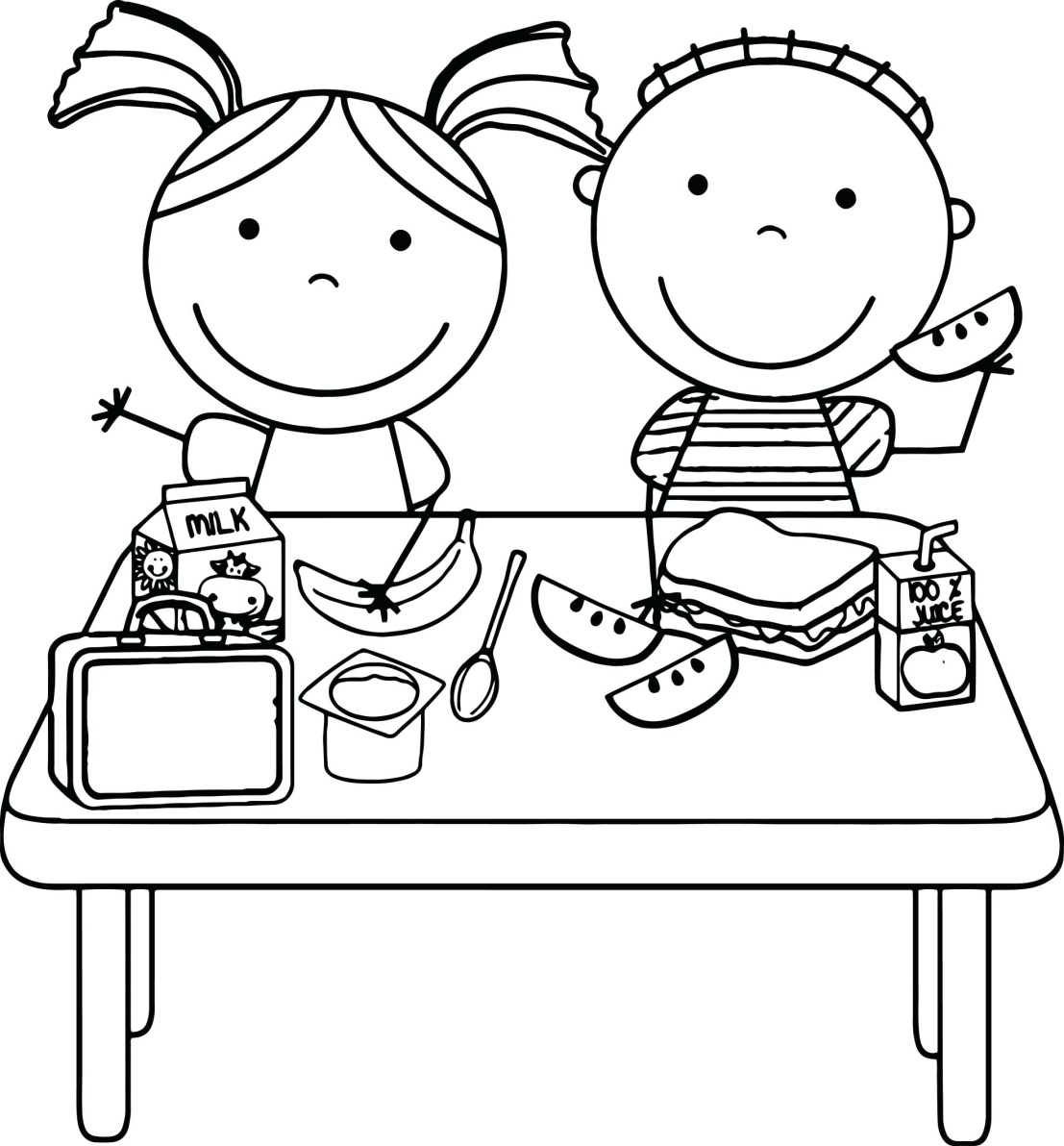 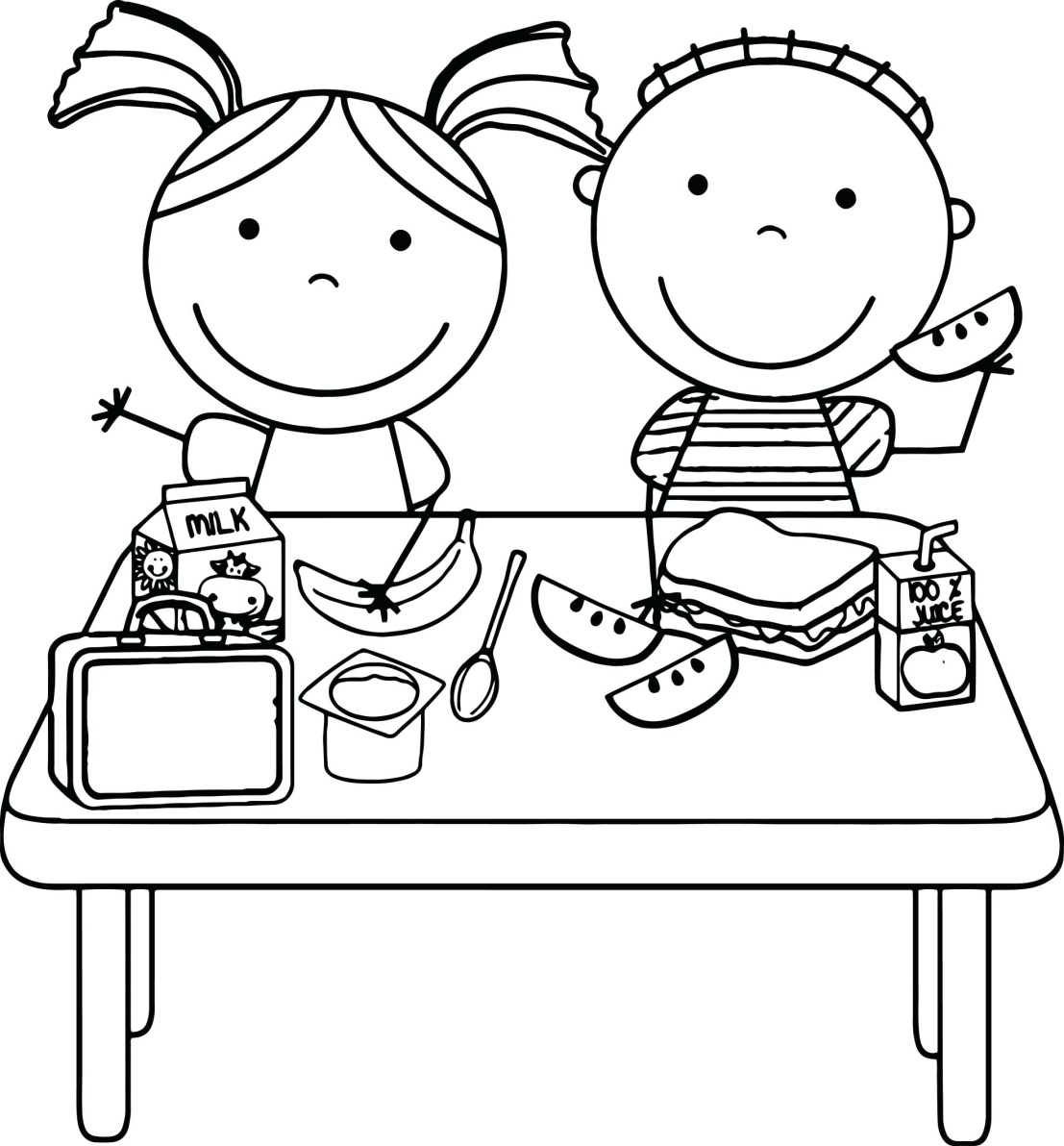 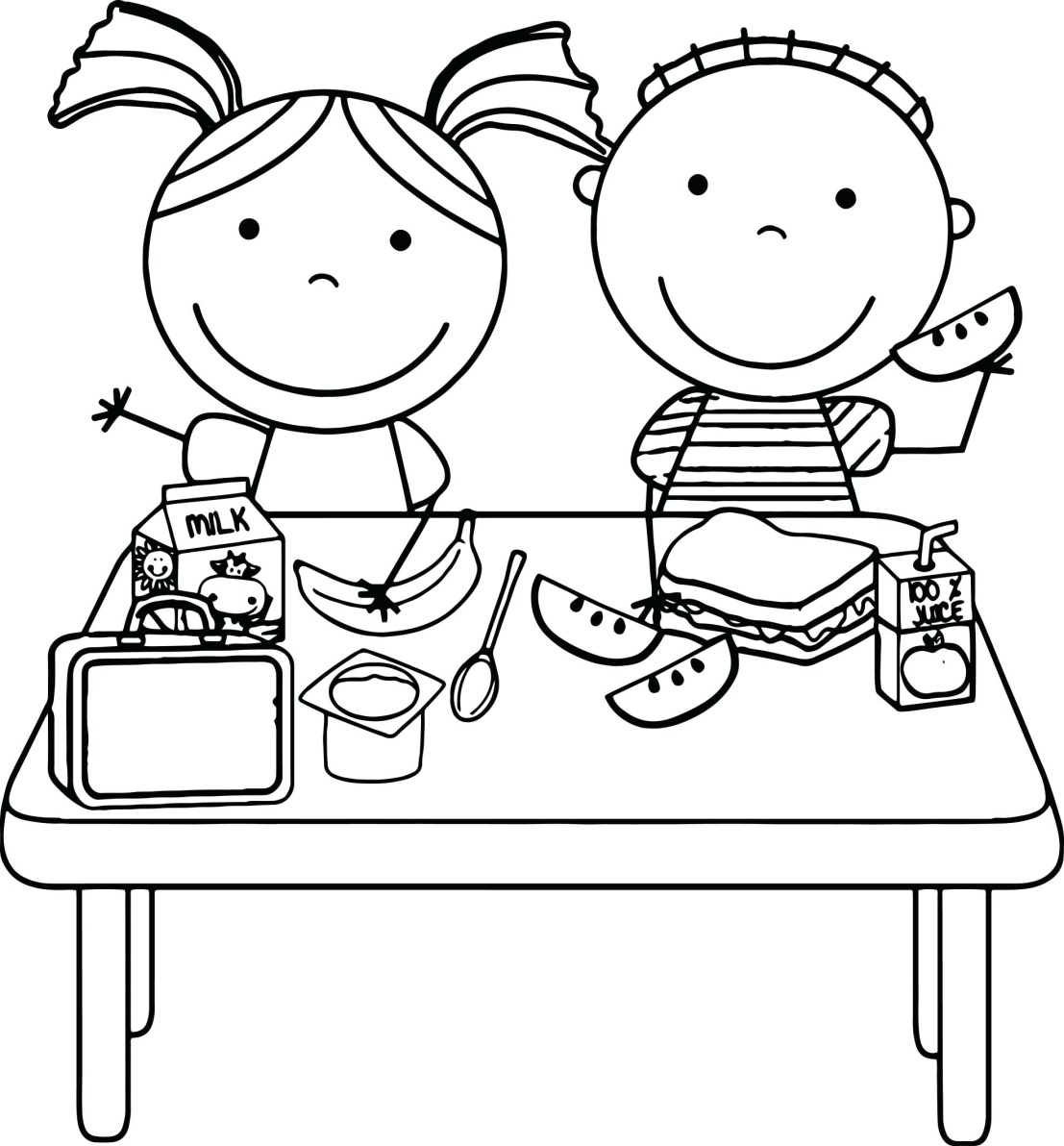 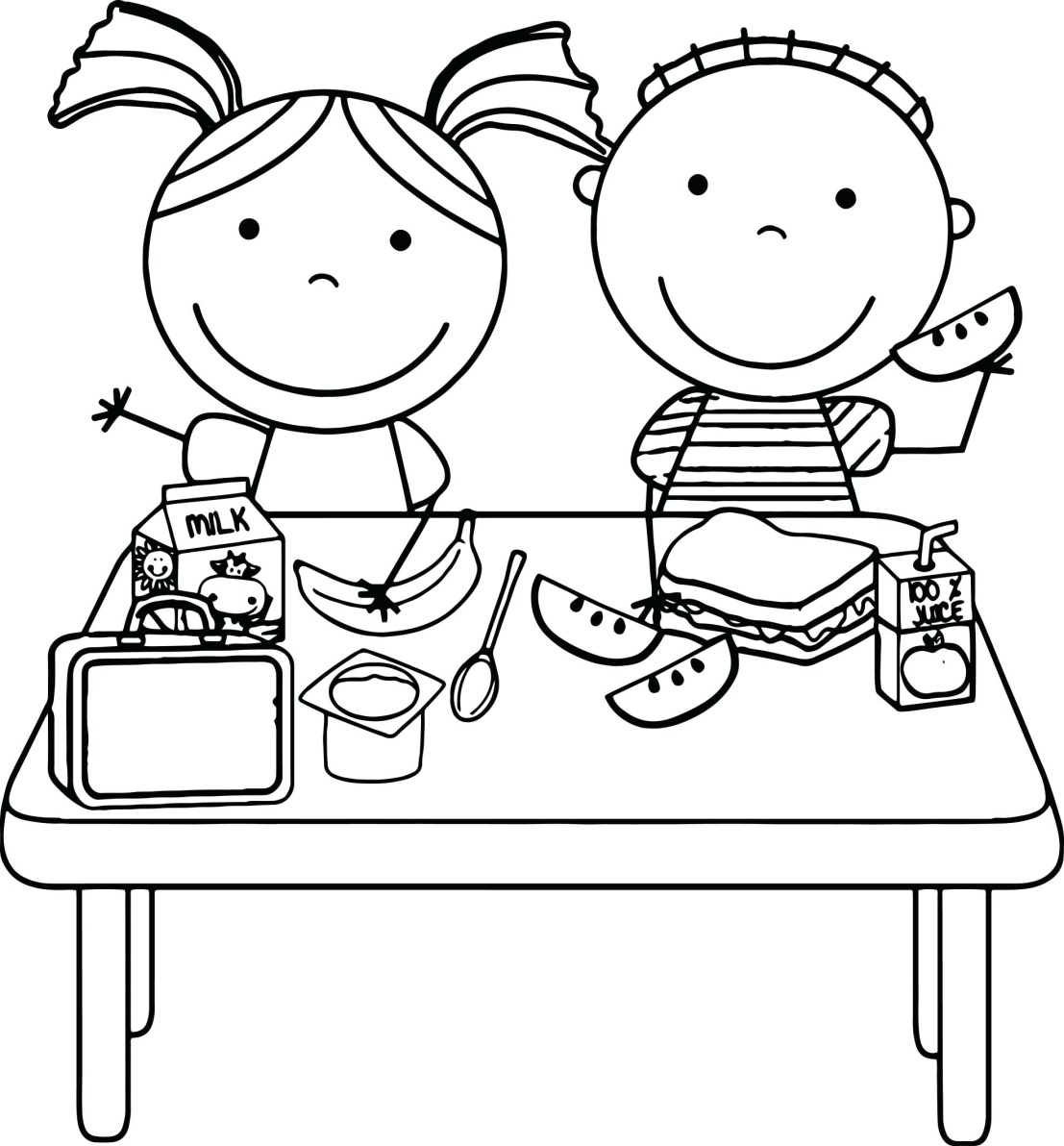 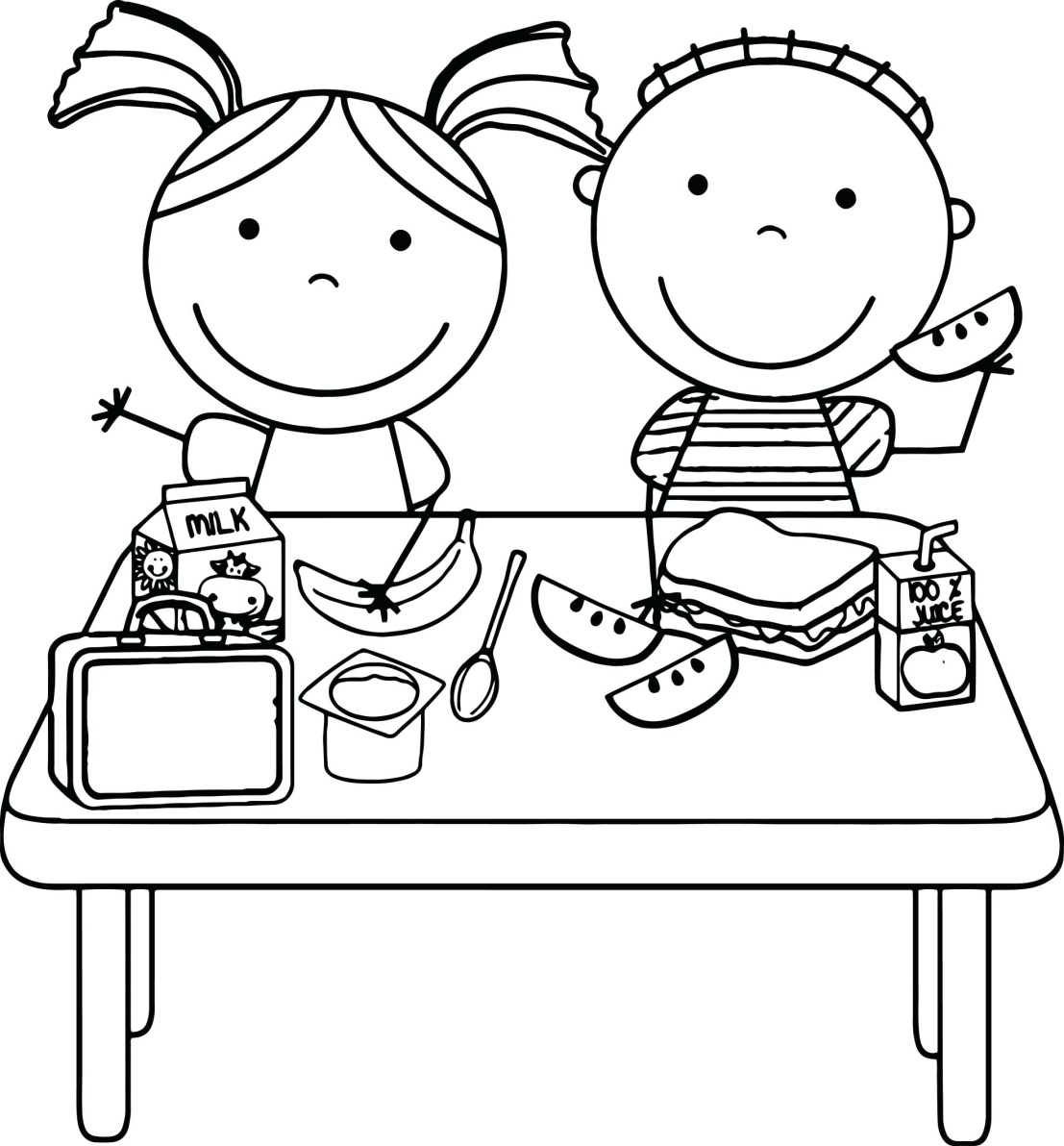 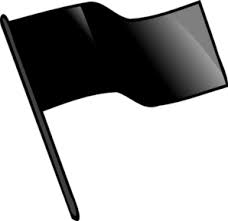 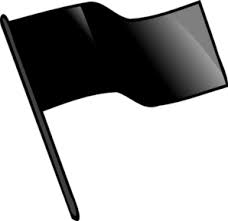 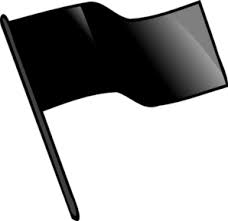 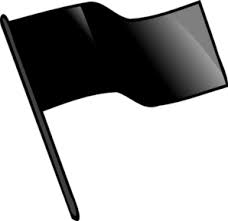 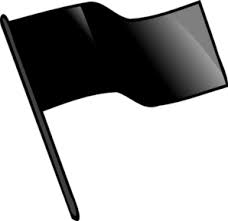 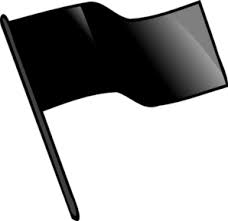 العلوية
العلوية
العلوية
العلوية
العلوية
العلوية
Day 4
We say Thank You Allah for all His blessings
We say Thank You Allah for all His blessings
We say Thank You Allah for all His blessings
We say Thank You Allah for all His blessings
We say Thank You Allah for all His blessings
We say Thank You Allah for all His blessings
Needs:  colours glue popsicle sticks
Each child is given a picture to colour and stick on a popsicle stick
Day 4
Um Al Baneen
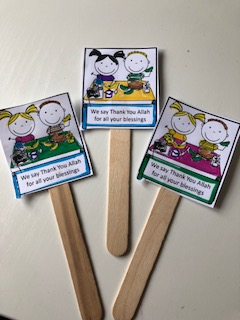 Day 5
Muslim Bin Akeel
Name..........................
Muharram 1440
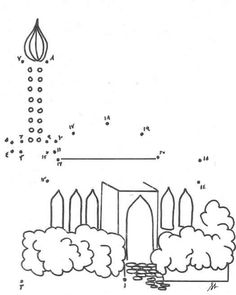 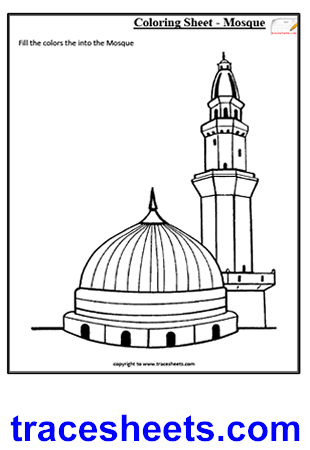 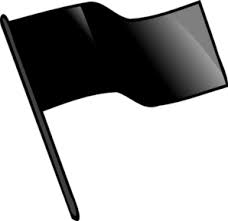 العلوية
Fill in the blanks:
Muslim Bin Akeel travelled from .............. to ................... 
to gather the supporters of Imam................as
colour
Dot to dot
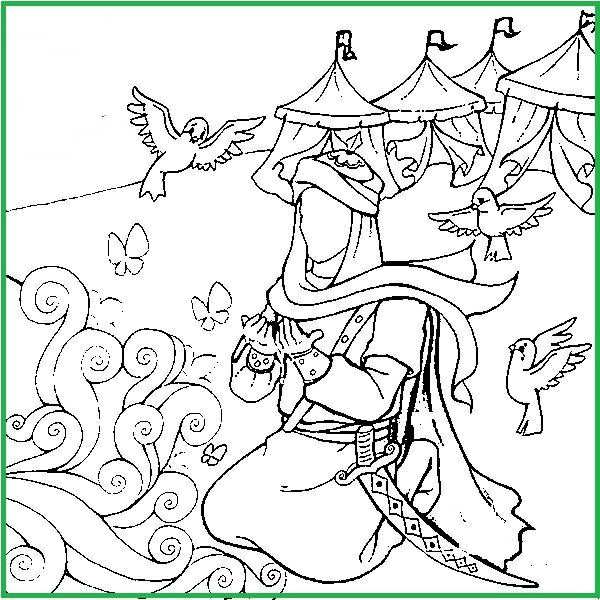 Hussain
Kufa
Madinat
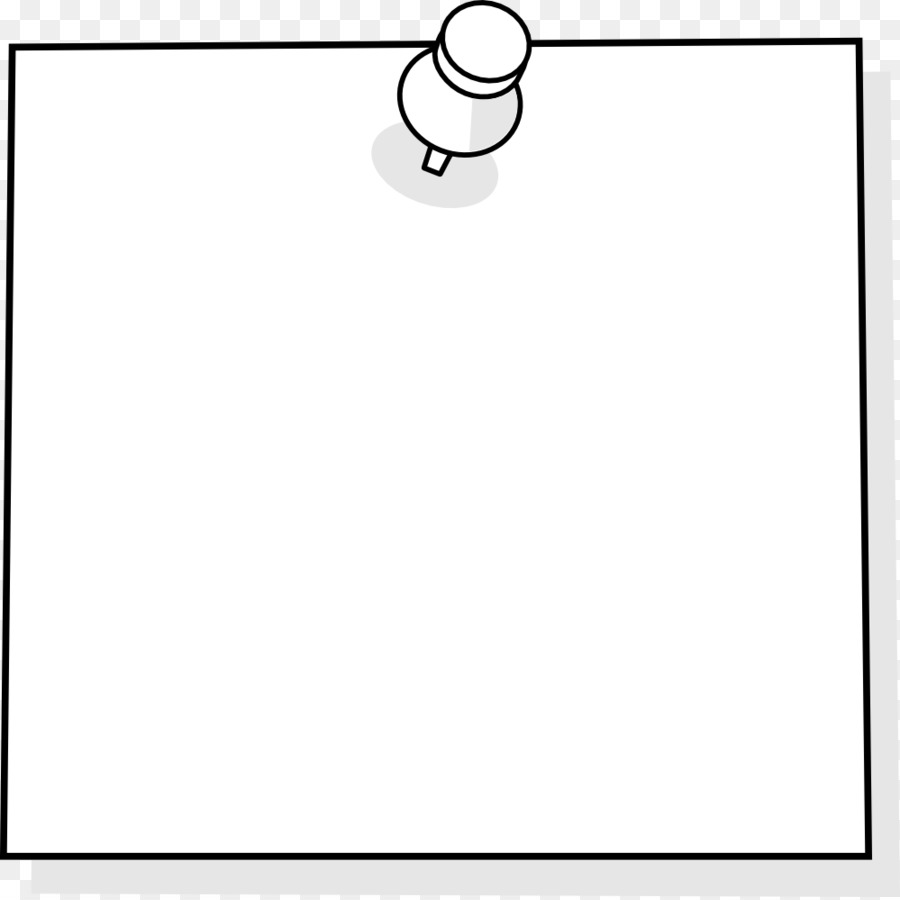 I learn from Imam Hussain as that reading and understanding the Holy Quran is important to every Muslim.
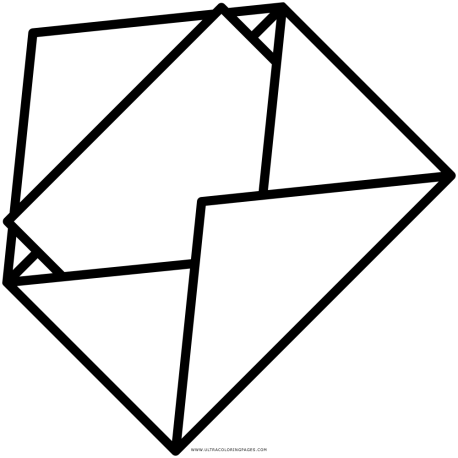 Madina
Ma
n
n
R
R
s&
Mo
r
a
l
s
colour
Kufa
Quran
letter
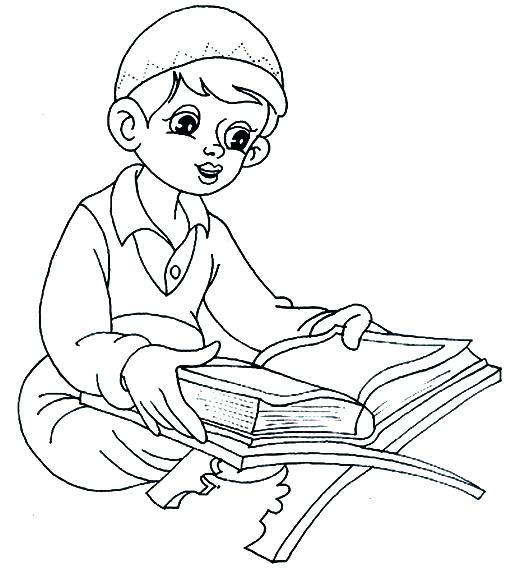 Muslim
Imam
Find the above words in the Word search
Day 5
Each child is given a letter sheet and envelope, to fill in and colour then place in the envelope
Needed: colours scissors envelopes and a lot of love!
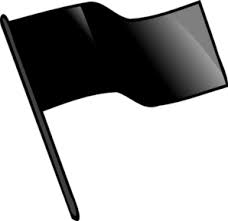 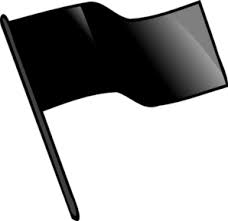 العلوية
العلوية
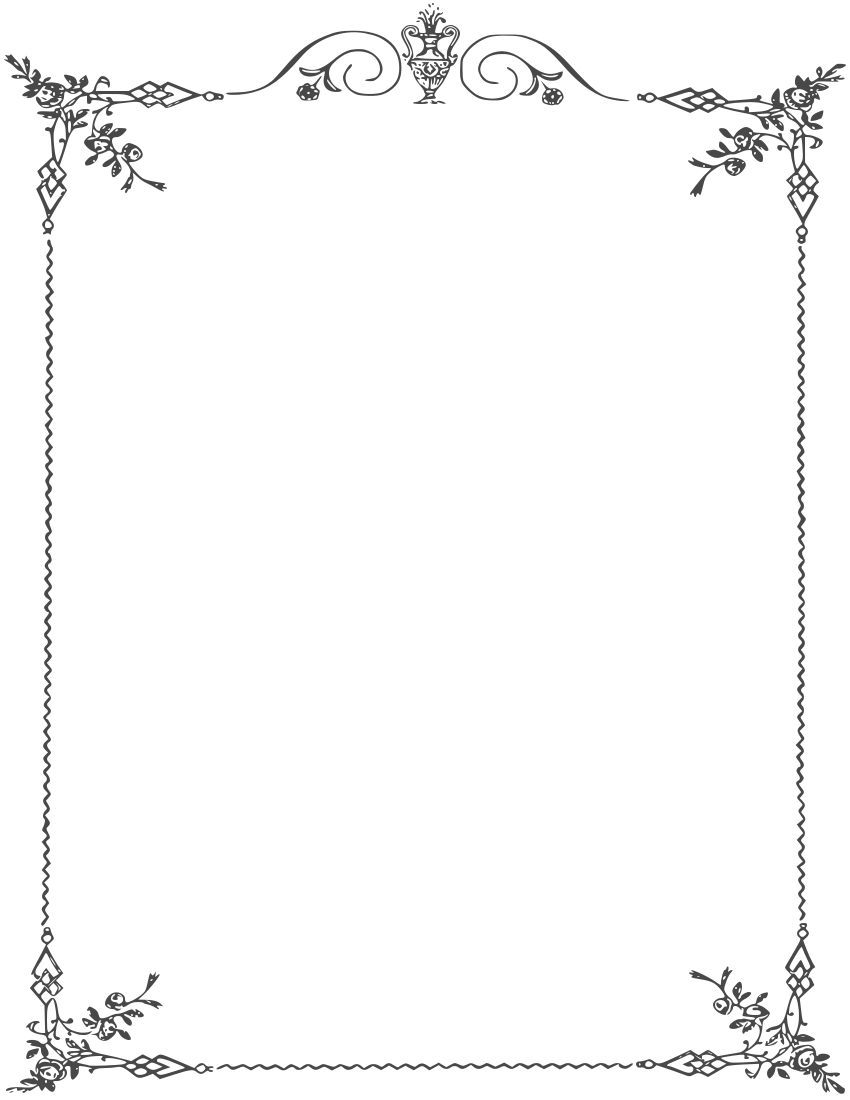 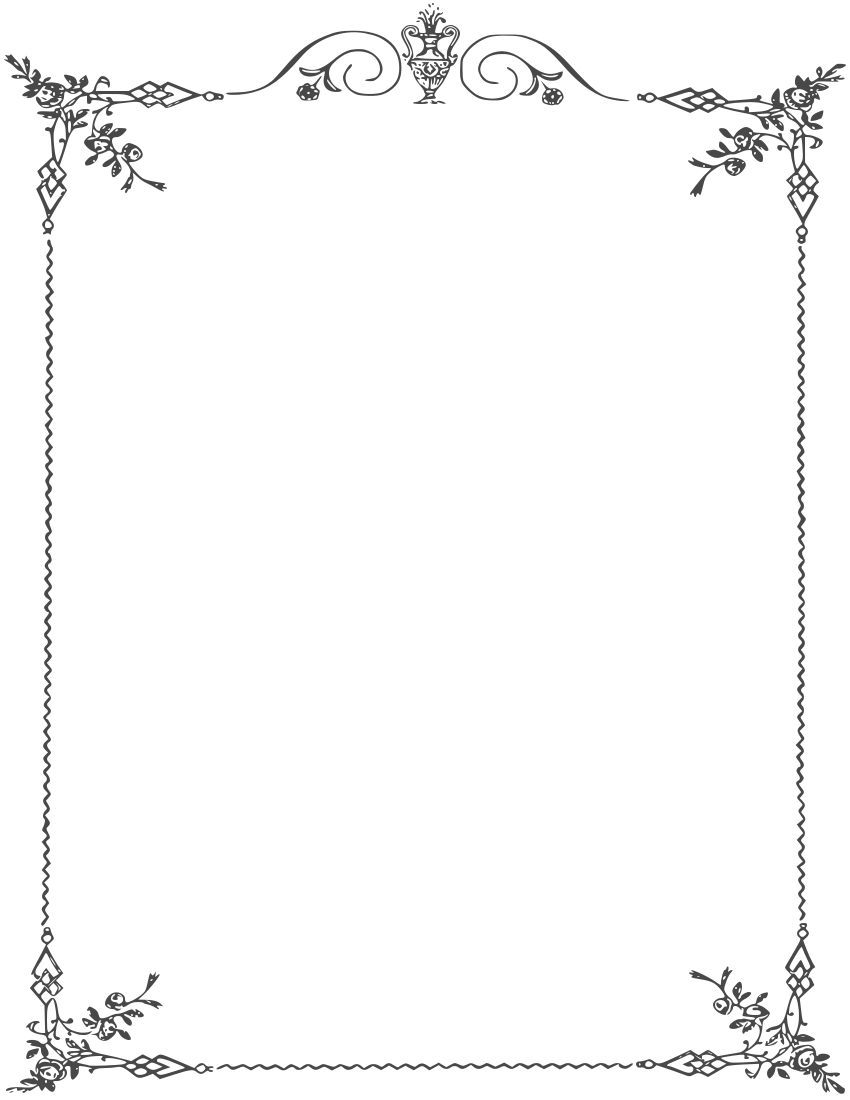 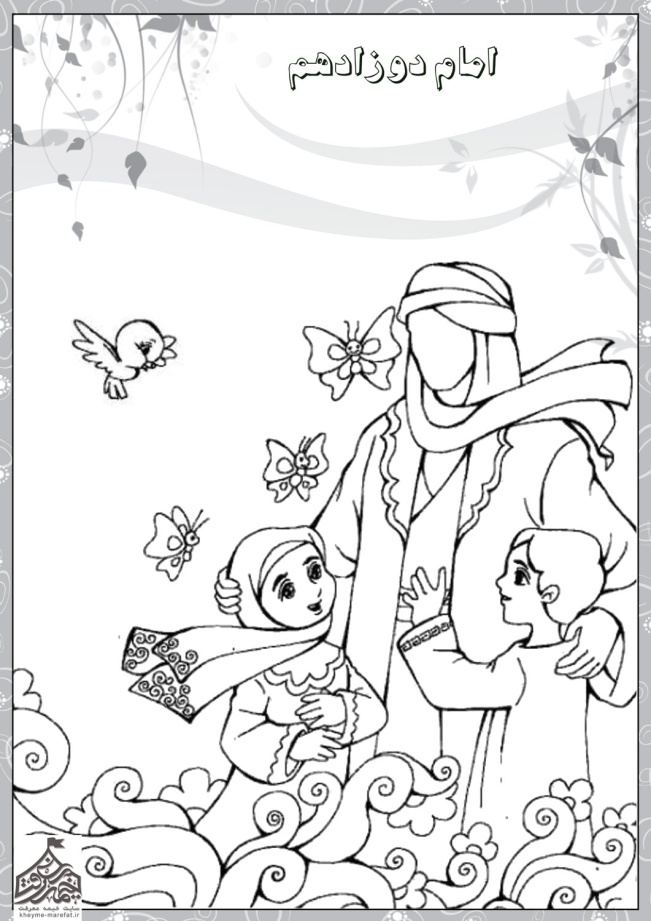 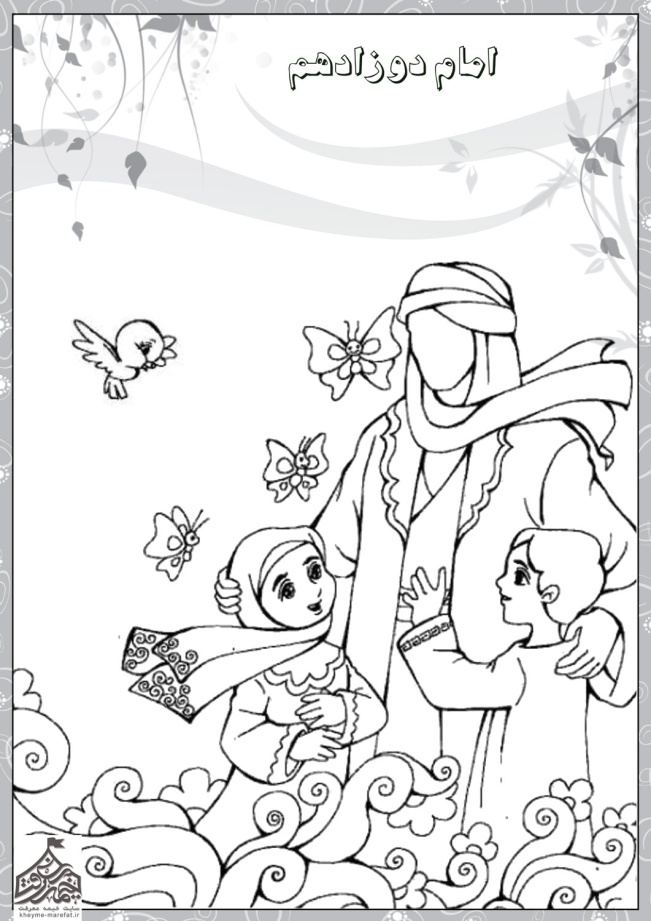 Dear Imam Mehdi,
I love you very much and 
when you appear, I will be your supporter.

Love from
......................
Dear Imam Mehdi,
I love you very much and 
when you appear, I will be your supporter.

Love from
......................
Day 5
Muslim Bin Akeel
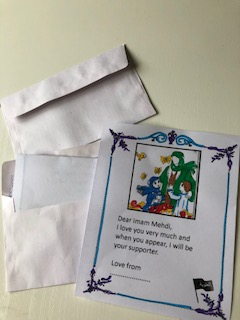 Day 6
John and Wahab (Ansar)
Name..........................
Muharram 1440
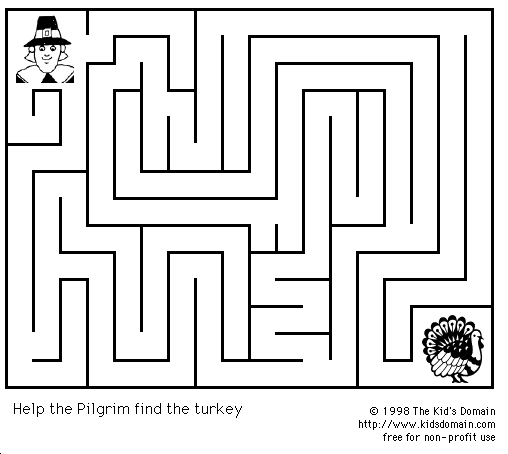 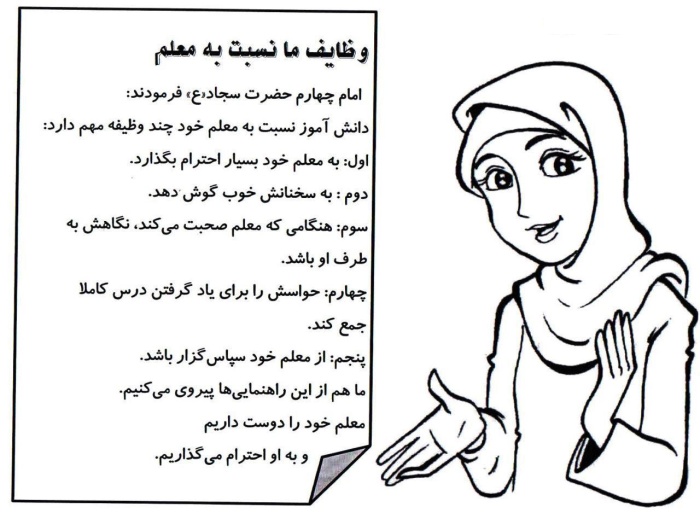 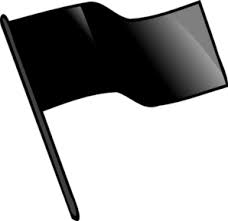 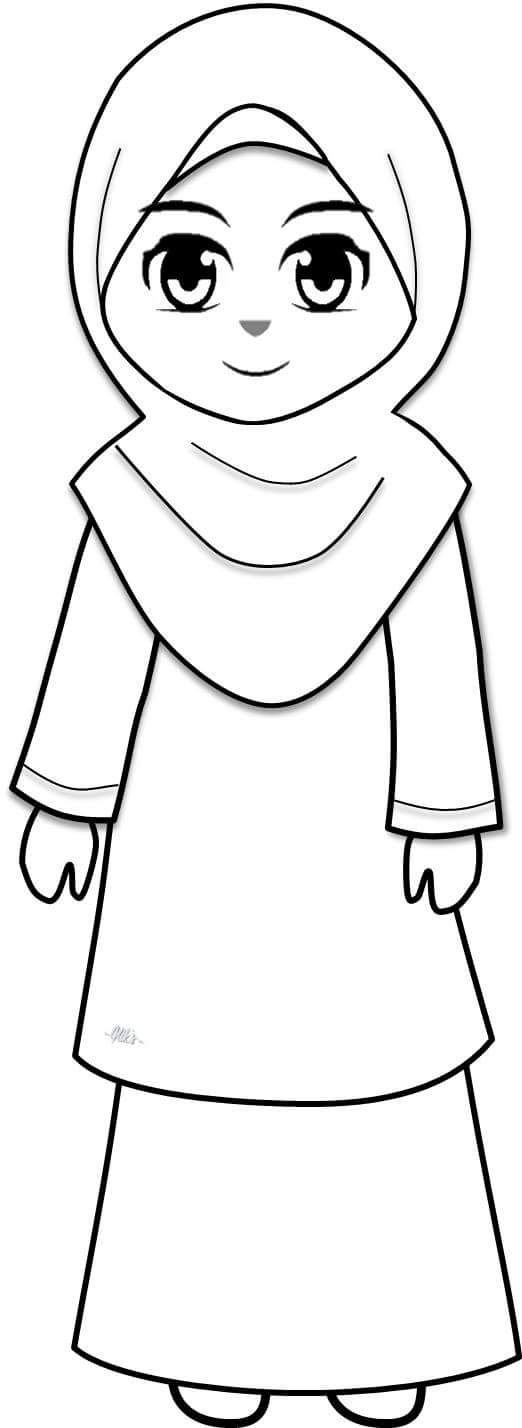 العلوية
Write the name of your non muslim friend or neighbour who you like
..............
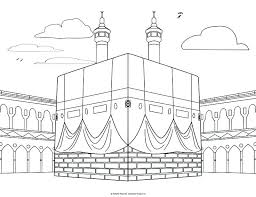 Help the girl find her way to the Holy Kaaba
I learn from Imam Hussain as to be nice to everyone, no matter what their religion, colour or race
Choose the correct words to fill in the blanks
John was a ...................
He loved Imam Hussain and came to .................... him.
.................... was not a muslim. He was .................... , but he loved Imam Hussain as and fought for him in ..........................
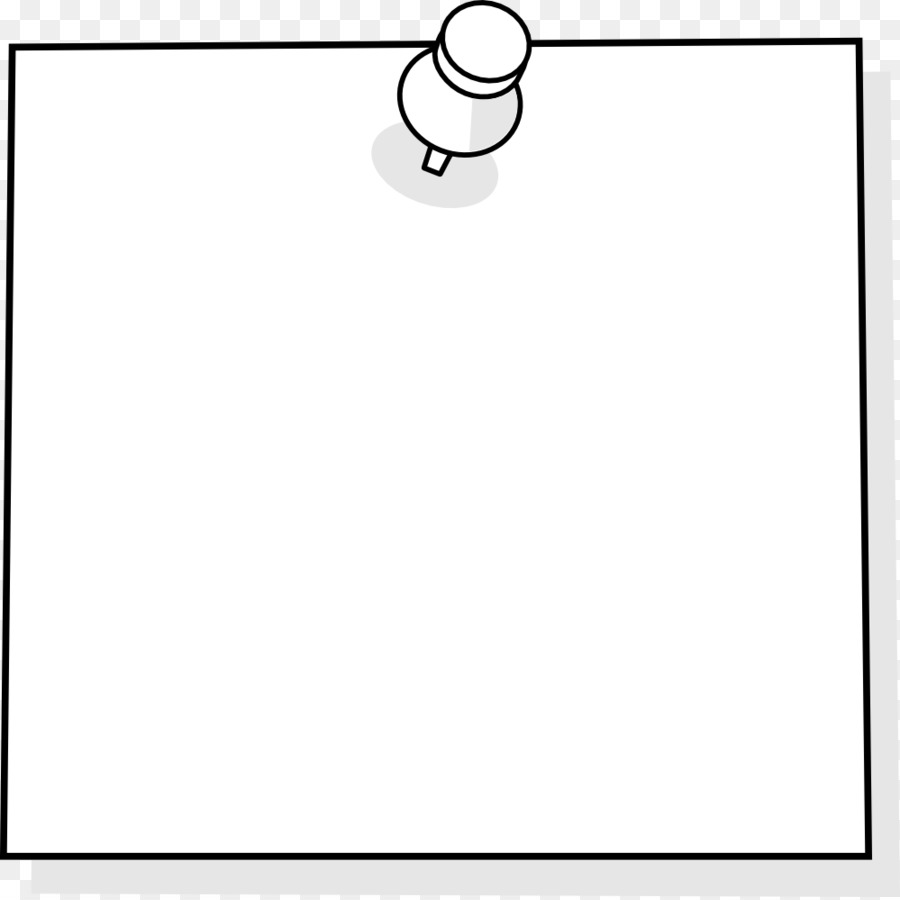 Ma
n
n
R
R
s&
Mo
r
a
l
s
Colour
colour
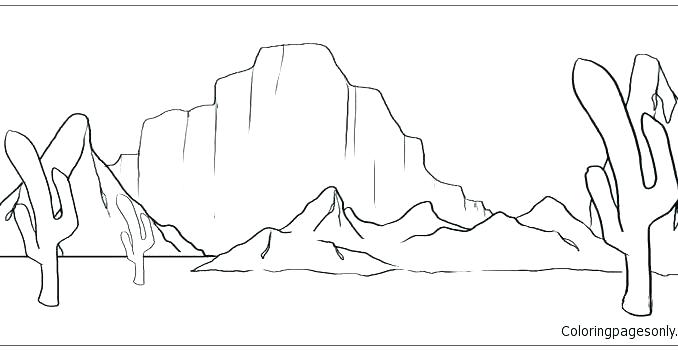 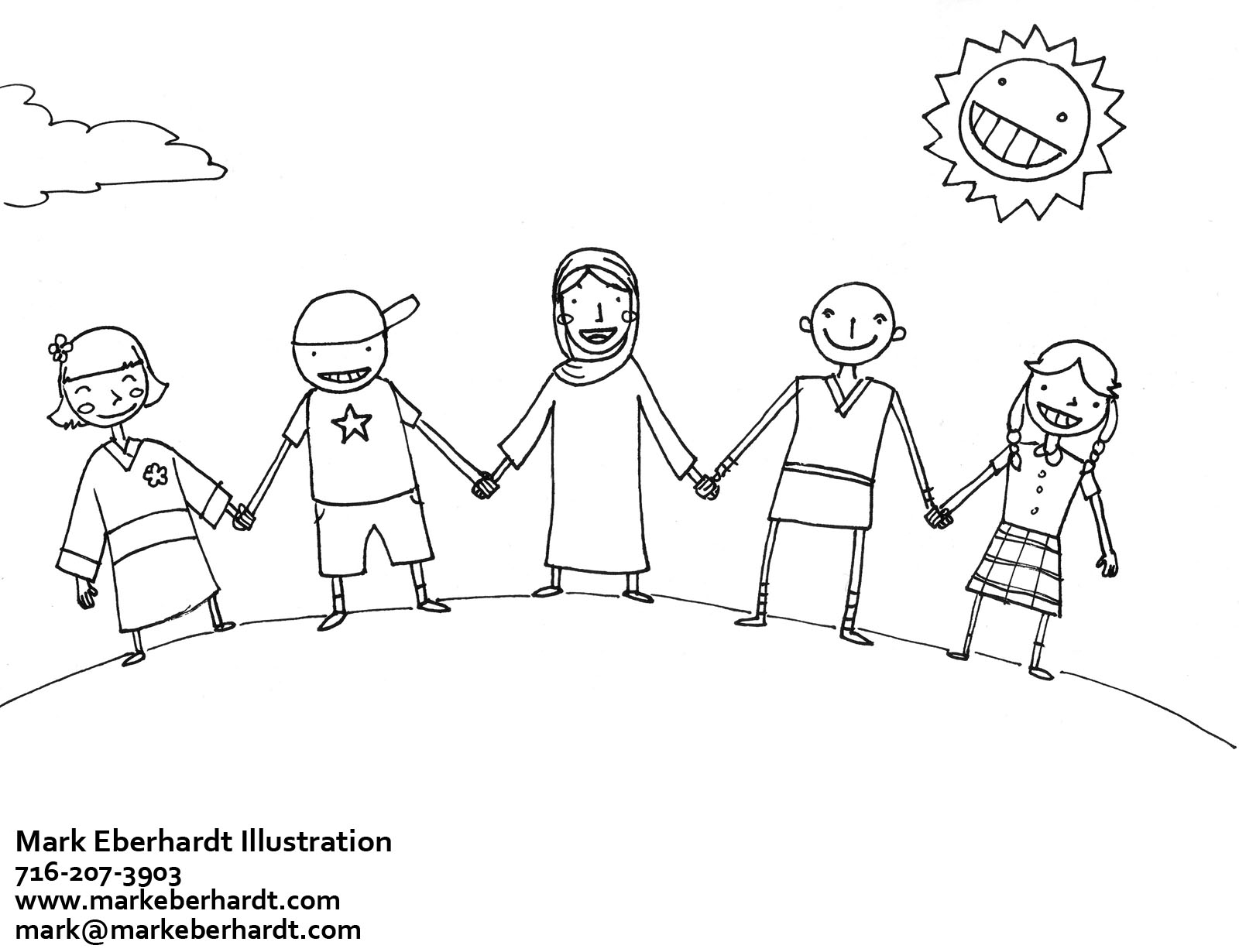 defend
Karbala
Slave
Christian
Wahab
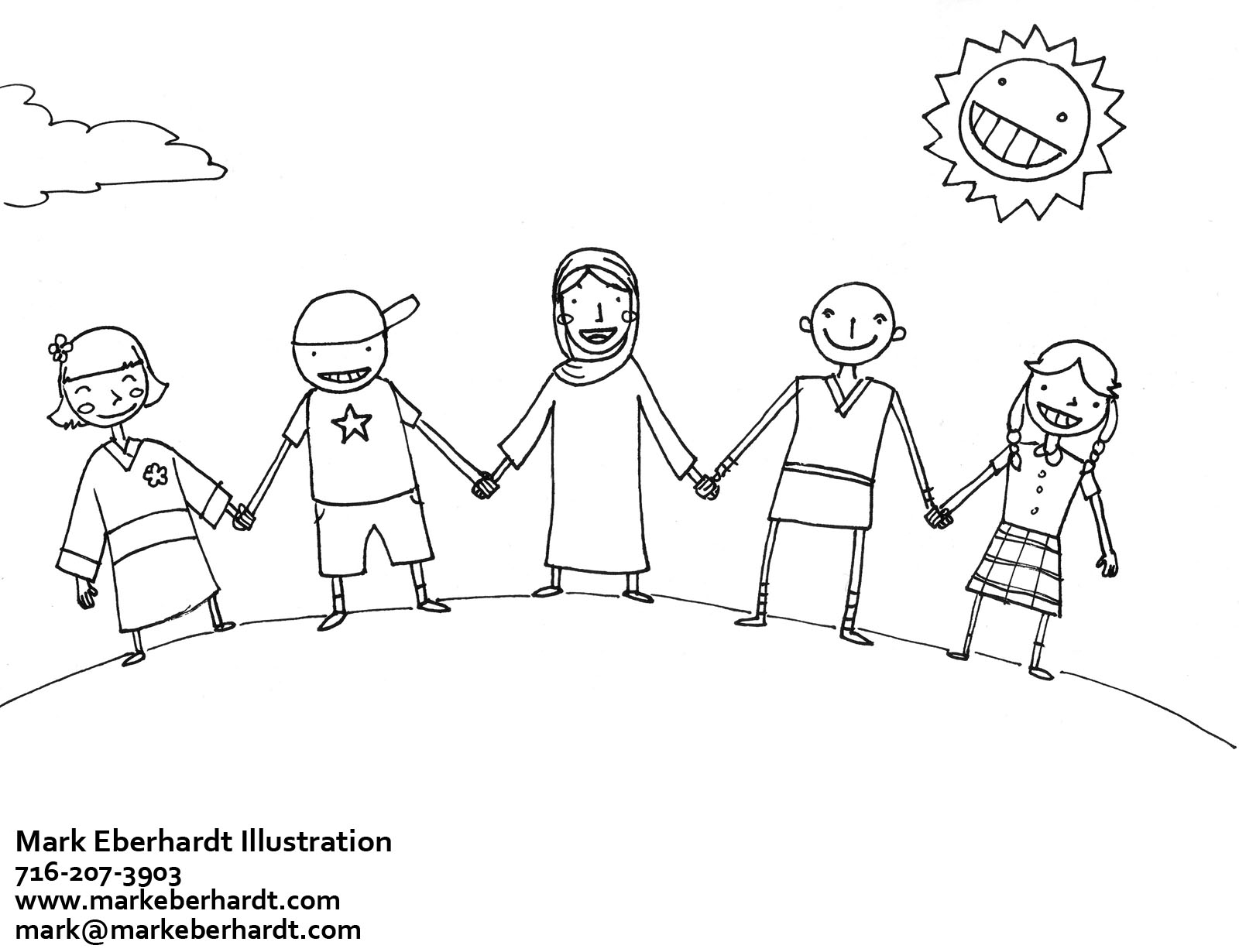 DAY 6

Each child gets a copy to colour then stick on a paper plate

Needs
Colours
Scissors
Glue
paper plates
string
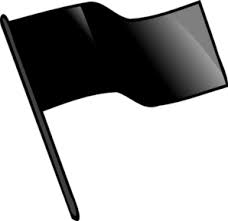 العلوية
We love everyone even if we are different 
Day 6
John and Wahab (Ansar)
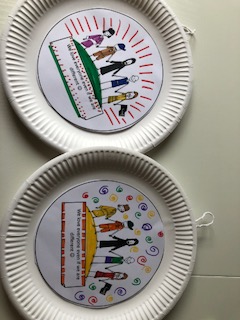 Day 7
Al Abbas as
Name..........................
Muharram 1440
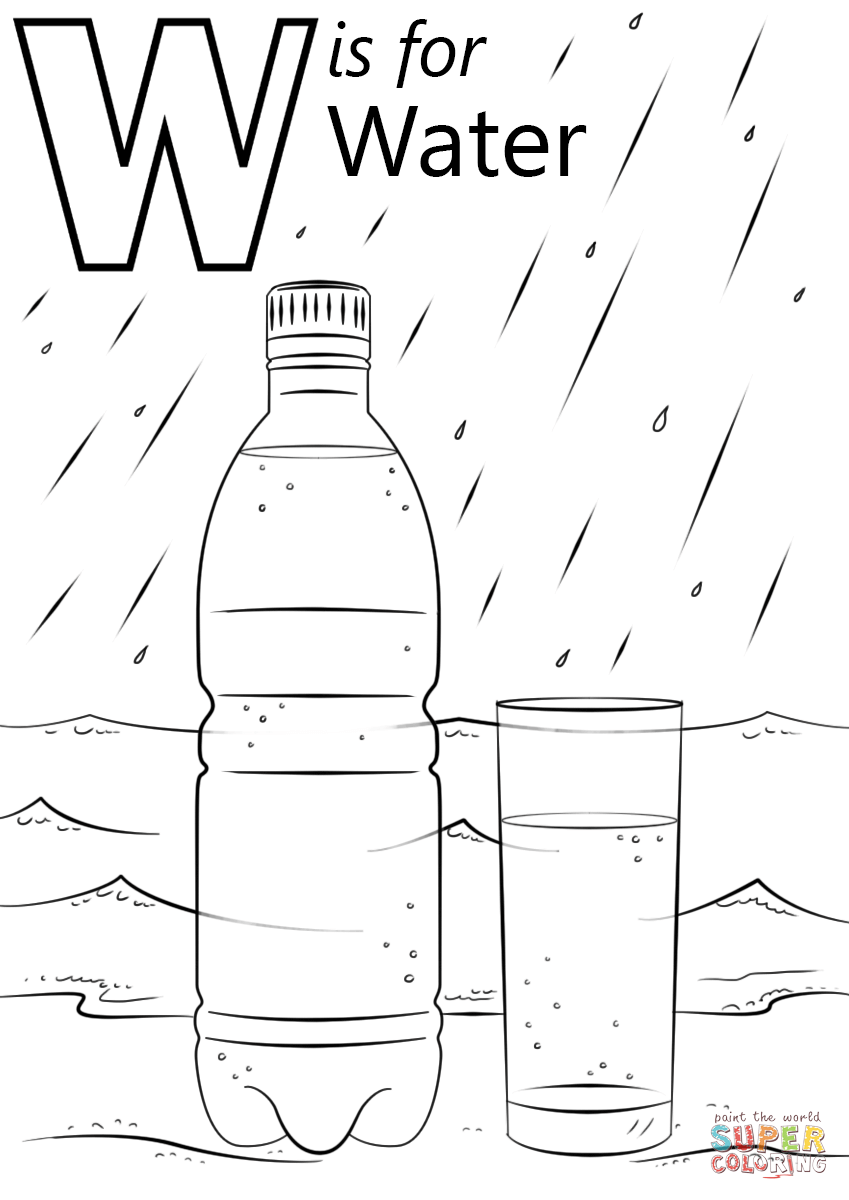 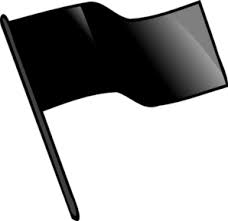 العلوية
Fill in the blanks:
AlAbbas
Thirsty
Drink
water
The children were very .......... 
They asked ............... to get them ............... to ..............
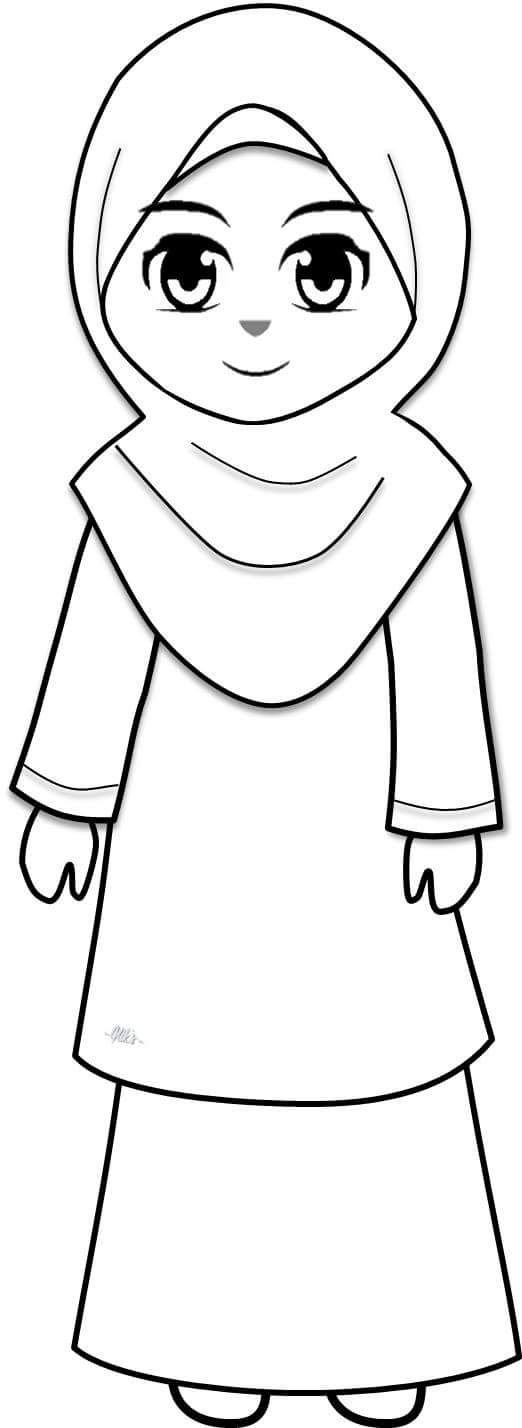 Write the name of four different people from Ashoora
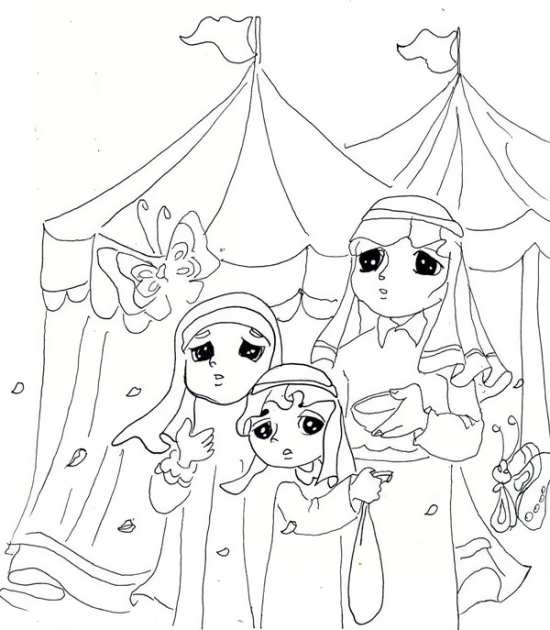 I learn from Ashoora to remember the thirst of Imam Hussain and his family when I drink water
colour
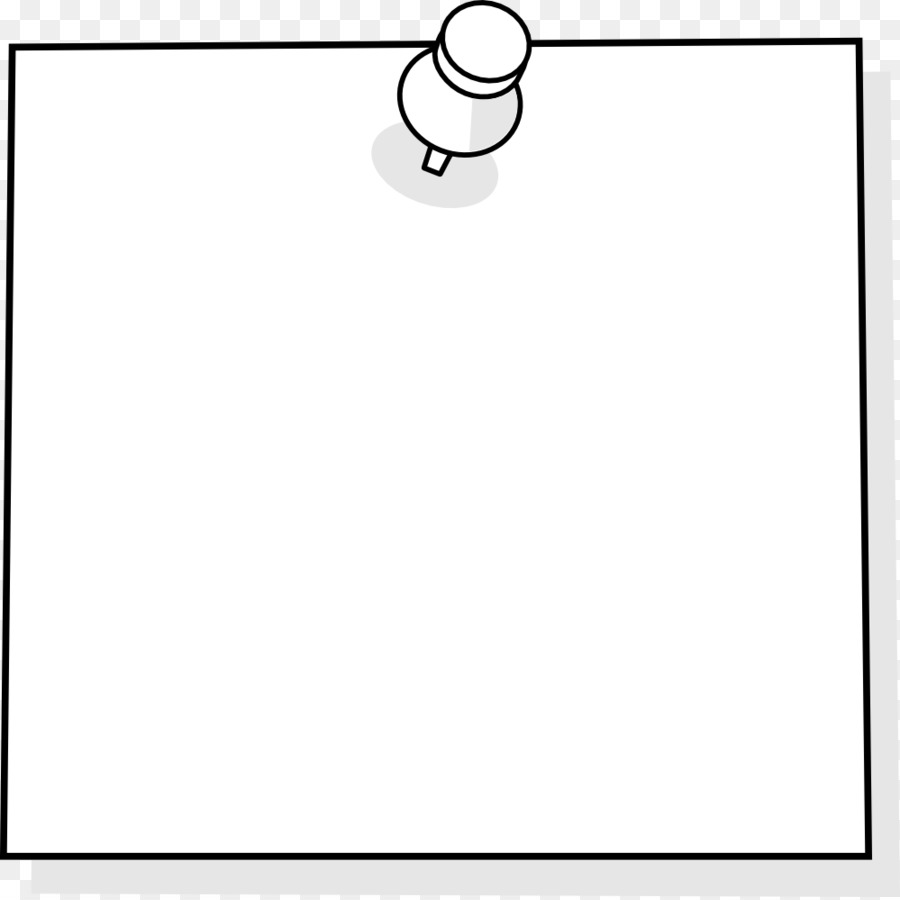 Ma
n
n
R
R
s&
Mo
r
a
l
s
colour
Colour
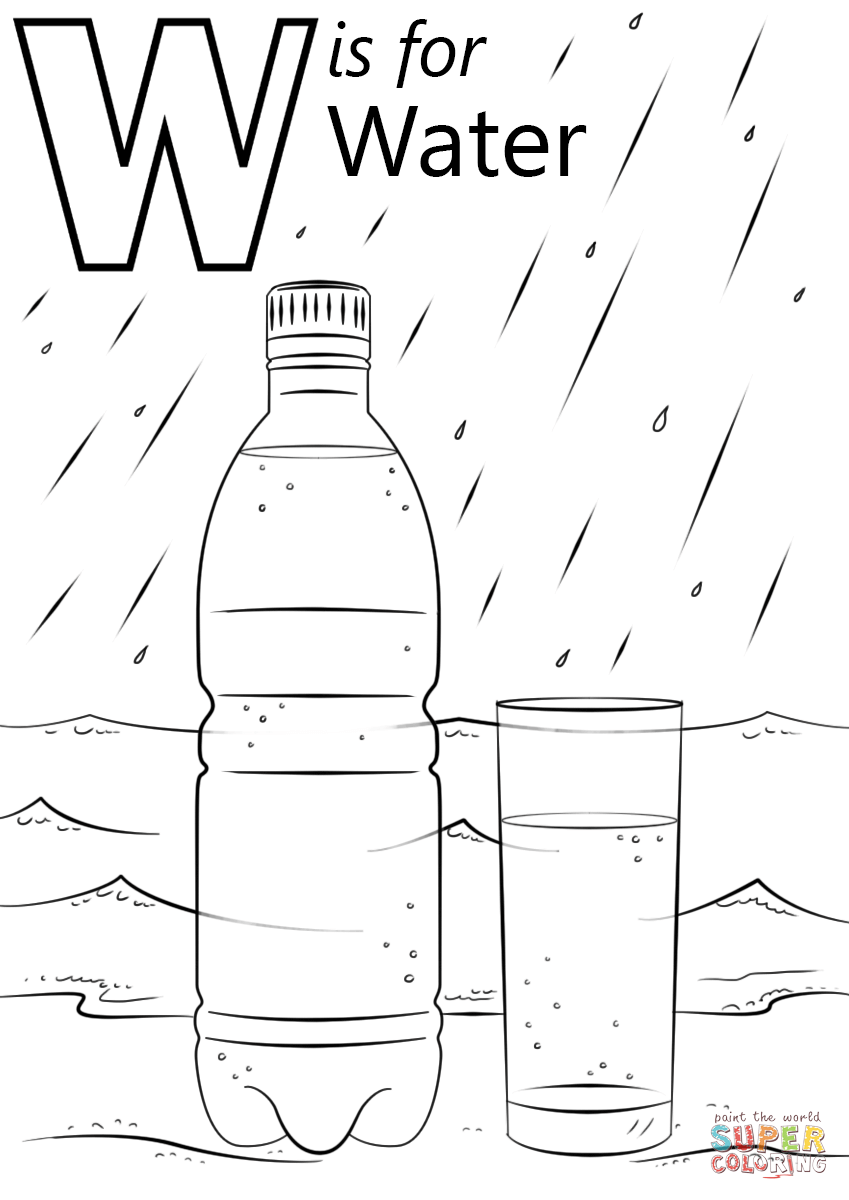 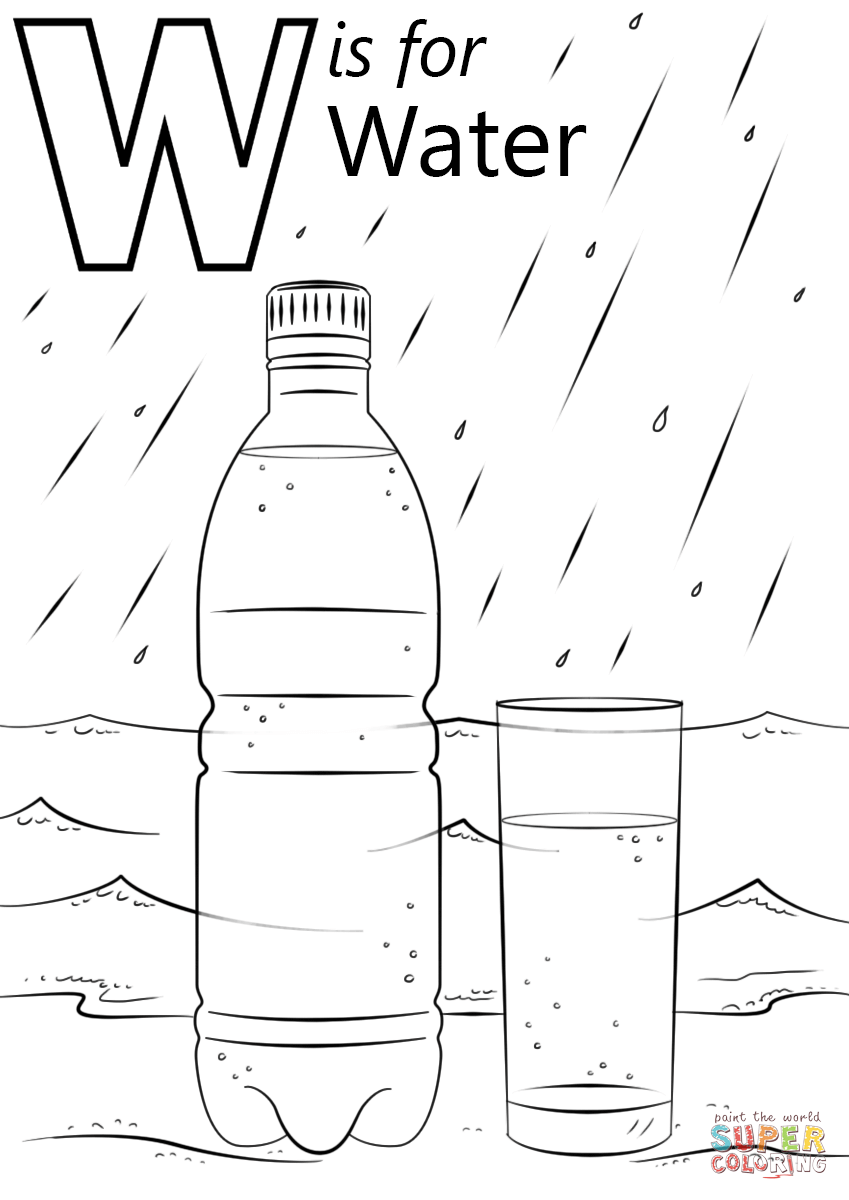 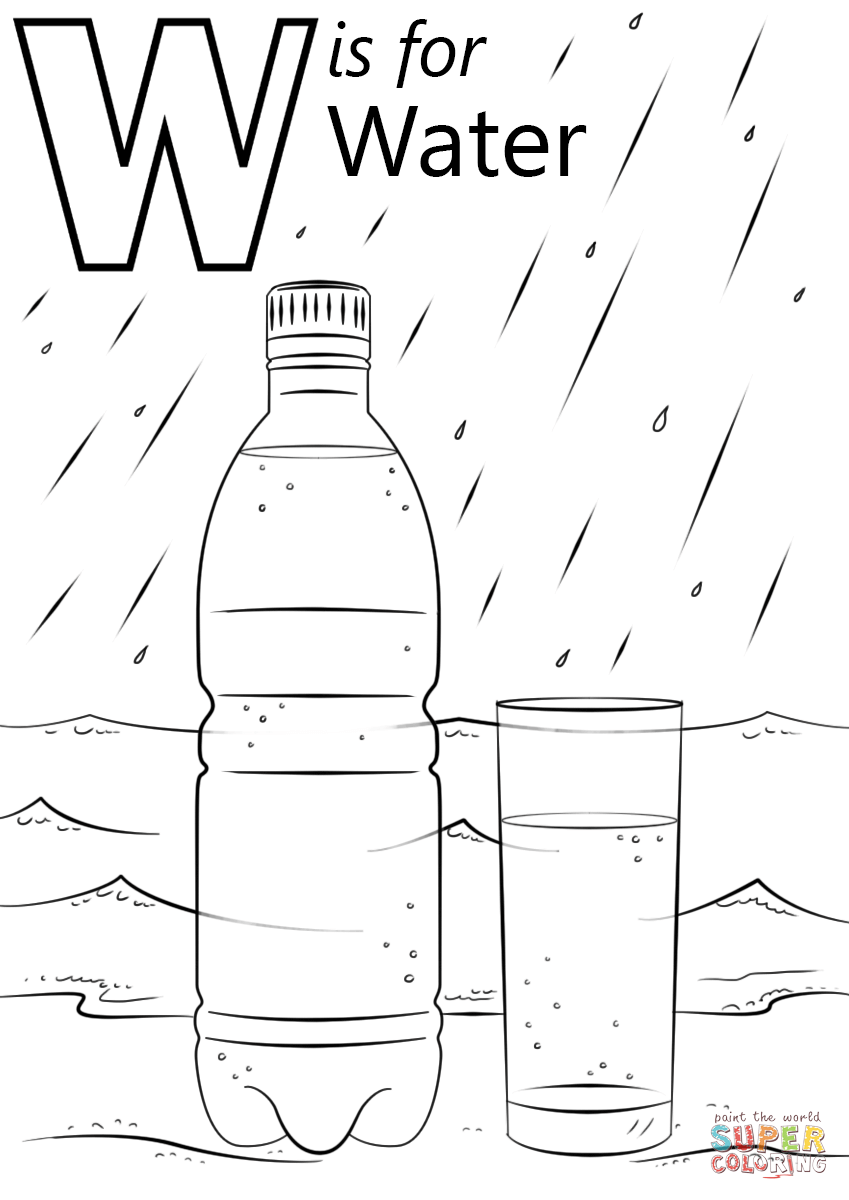 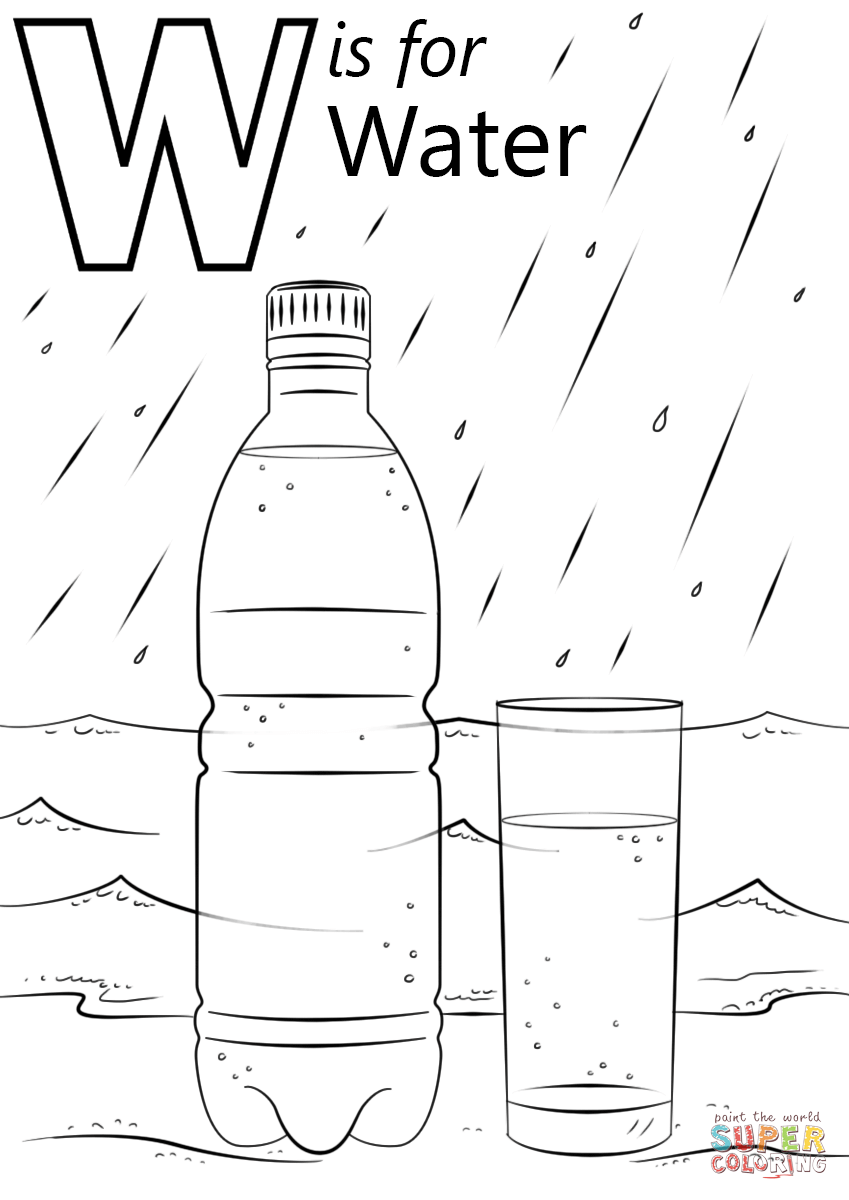 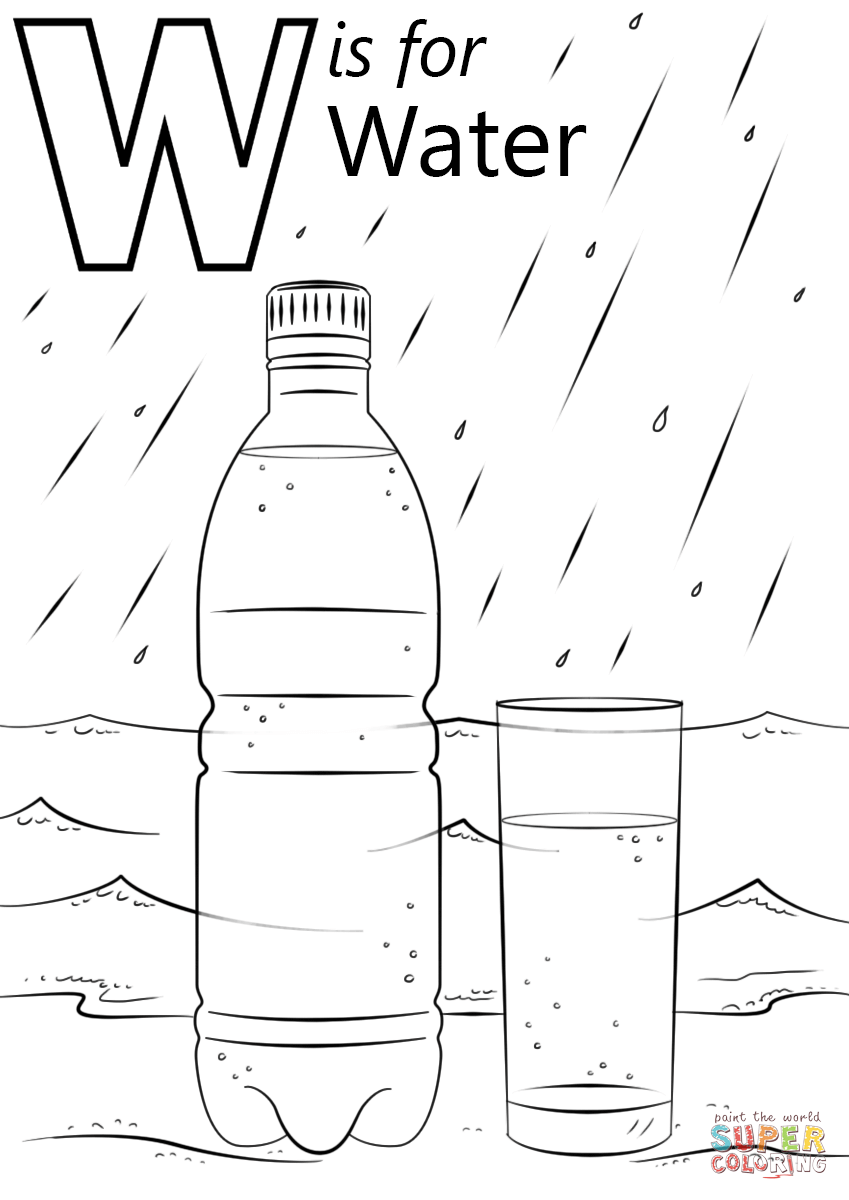 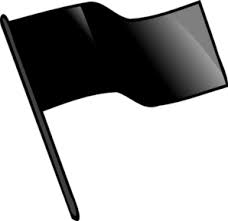 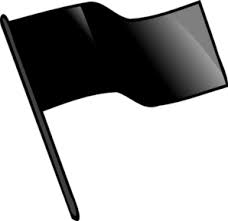 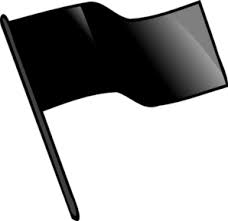 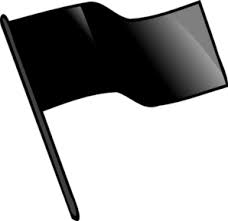 العلوية
العلوية
العلوية
العلوية
Every time I drink water, I send my salams to Imam Hussain as
Every time I drink water, I send my salams to Imam Hussain as
Every time I drink water, I send my salams to Imam Hussain as
Every time I drink water, I send my salams to Imam Hussain as
Day 7
Each child is given an image of a bottle to colour then stick to a bottle of water
Needed
Colours
Glue
Water bottles
Day 7
Al Abbas as
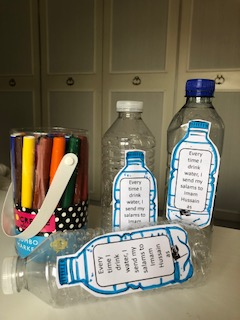 Day 8
The day of Qassim
Name..........................
Muharram 1440
Connect each two boxes to complete the sentence
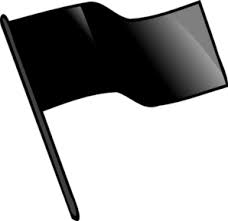 العلوية
Find these 7 words in the word search below
Qassim is the son of.............
brave
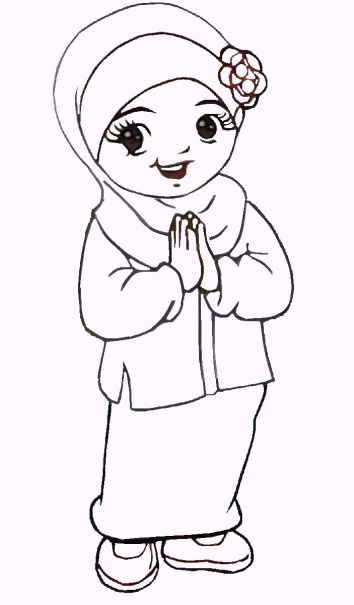 Imam Hussain as is his ..........
Imam Hassan as
Karbala   Qassim
Uncle   Water
Sword   Hot
He was very....
uncle
I learn from Imam Hussain as to try my hardest and be the best in everything I do
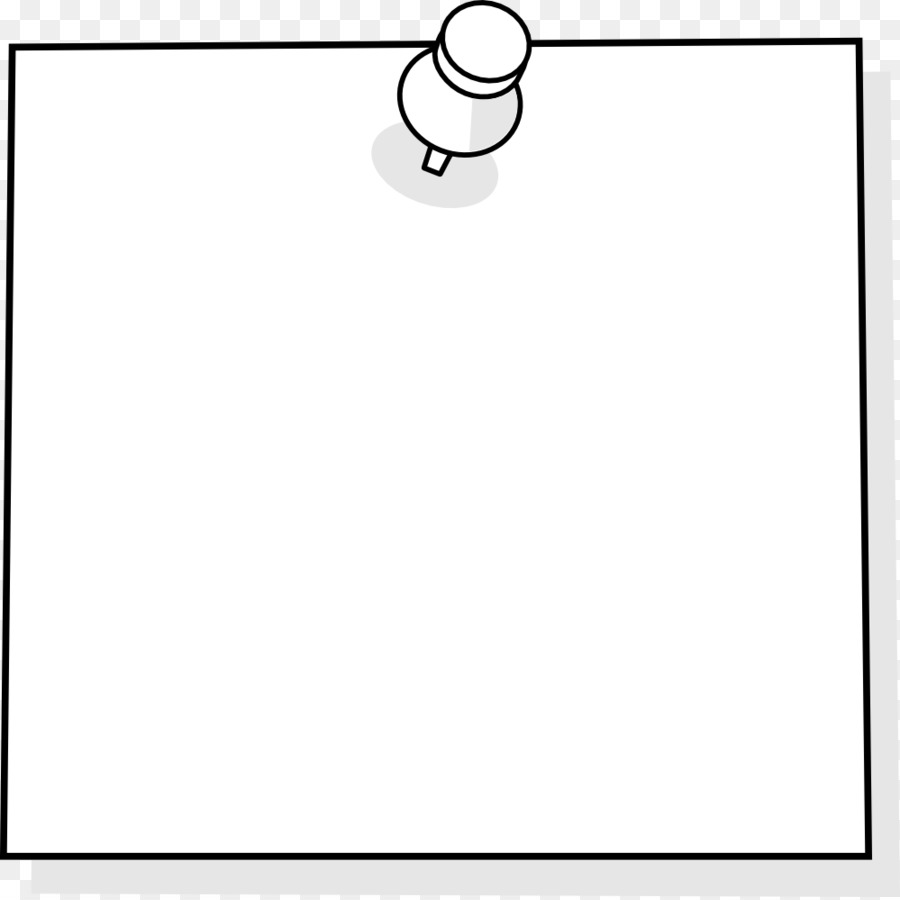 Ma
N
N
E
R
S
colour
Dot to dot
100%
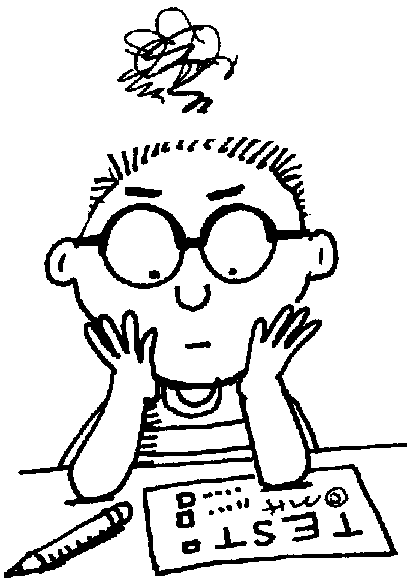 Day 8
Needed
Tissue paper
Glue
Colours
card

Each child is given a picture and some coloured tissue paper. They scrunch it up and glue on the horse for a 3D effect
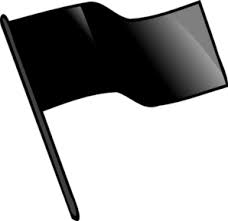 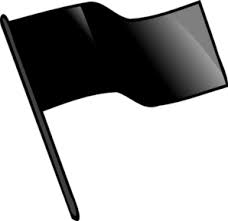 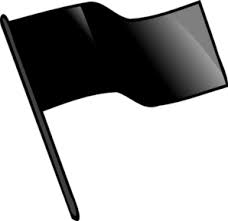 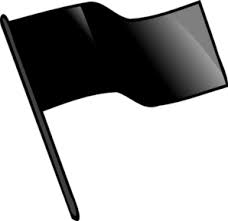 العلوية
العلوية
العلوية
العلوية
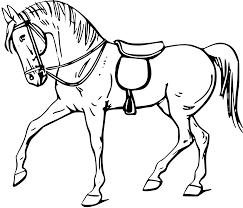 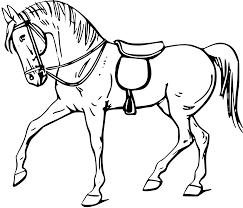 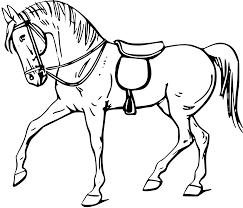 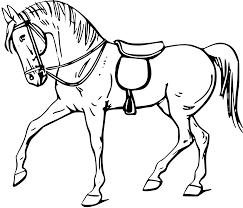 The horse of Qassim in Karbala
The horse of Qassim in Karbala
The horse of Qassim in Karbala
The horse of Qassim in Karbala
Day 8
The day of Qassim
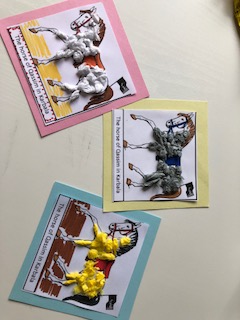 Day 9
The brave Lady zaineb as
Name..........................
Muharram 1440
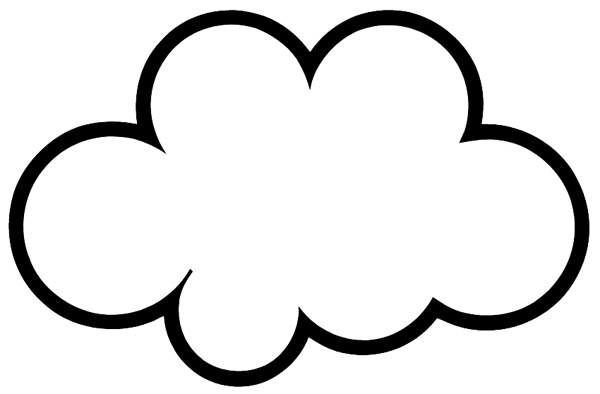 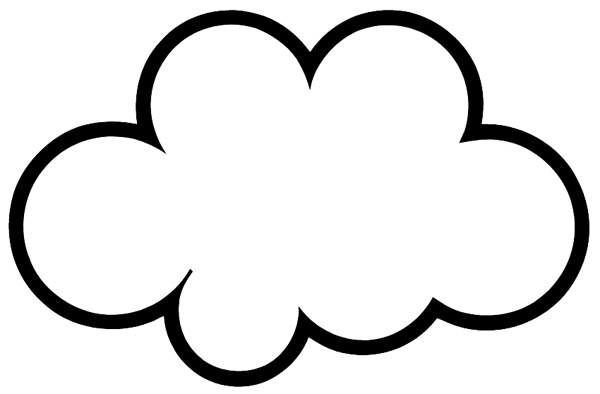 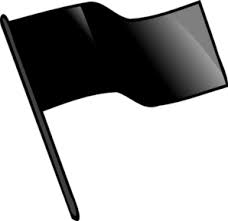 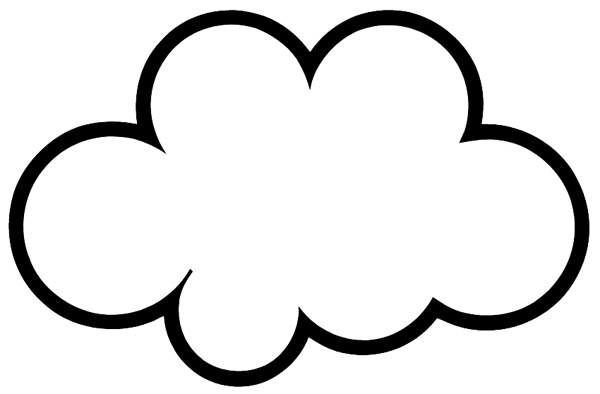 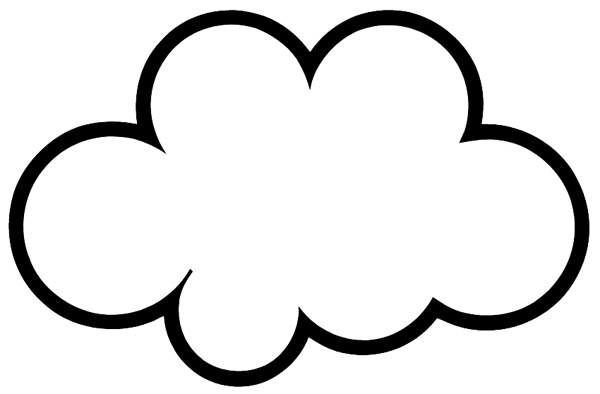 العلوية
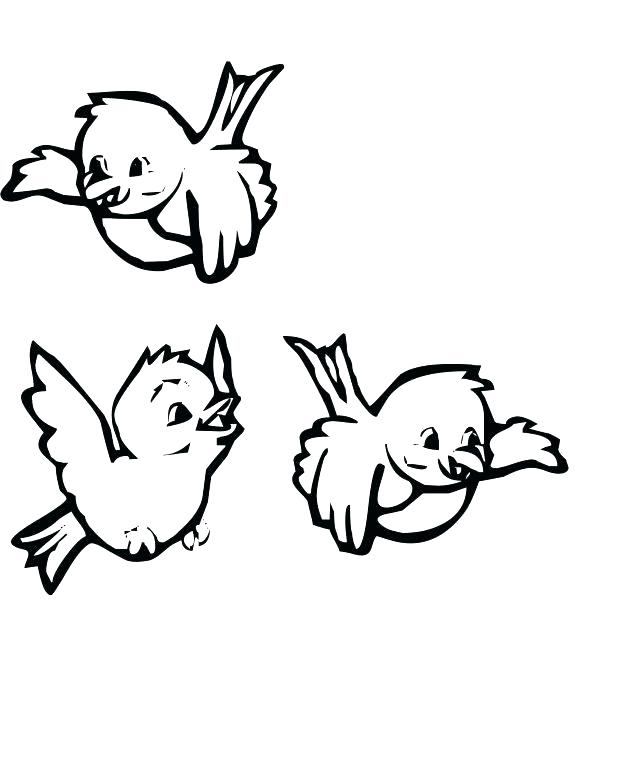 Lady fatima as
Imam Hussain as
speech
AlAbbas as
Choose the correct words from the clouds to fill in the blanks
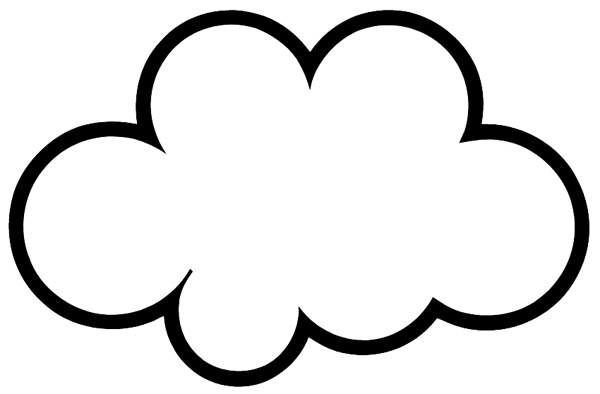 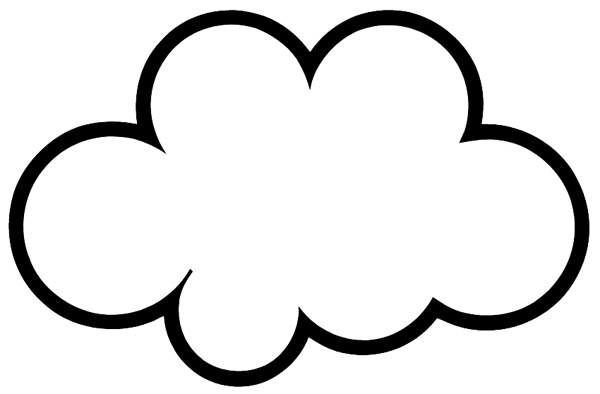 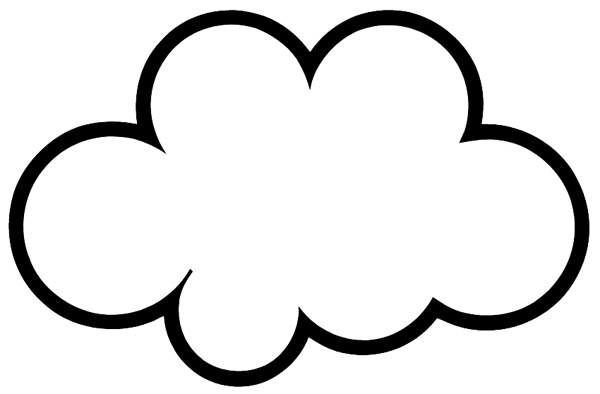 Courageous
Yazid
Imam Ali as
Lady Zaineb was the daughter of ........................ And Lady ..........................
She went to Karbala with her two brothers: ........................ And .......................
She is a brave and ....................... Lady and gave a strong .......................... In Sham in front of the tyrant ...................... In Sham
I learn from lady Zaineb as how to dress modestly and that Hijab does not stop me from being an active person in society
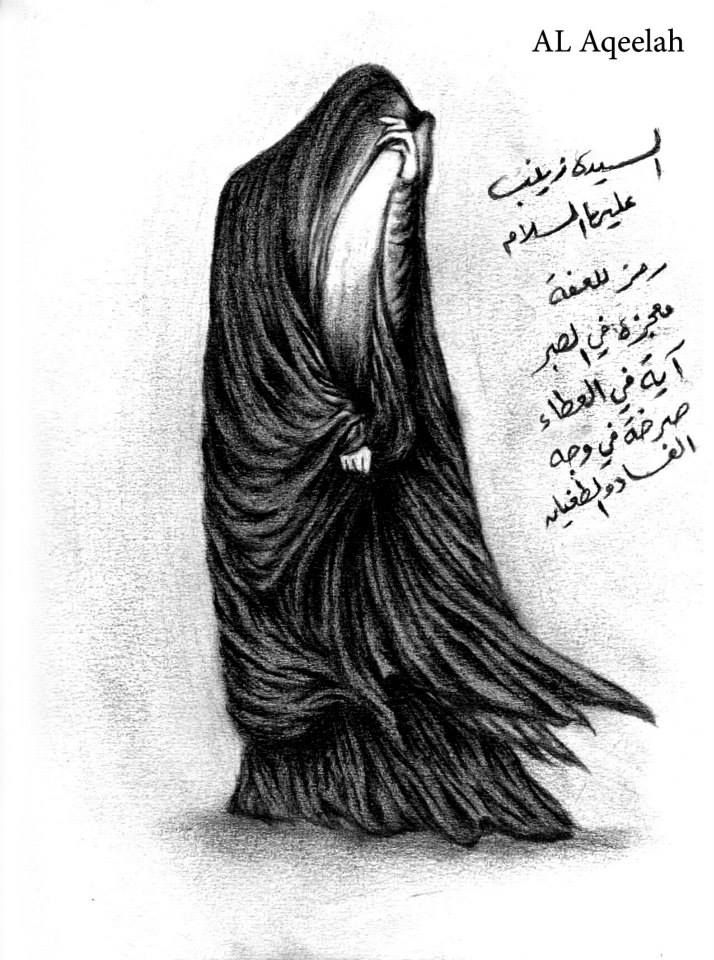 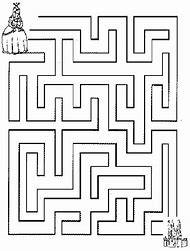 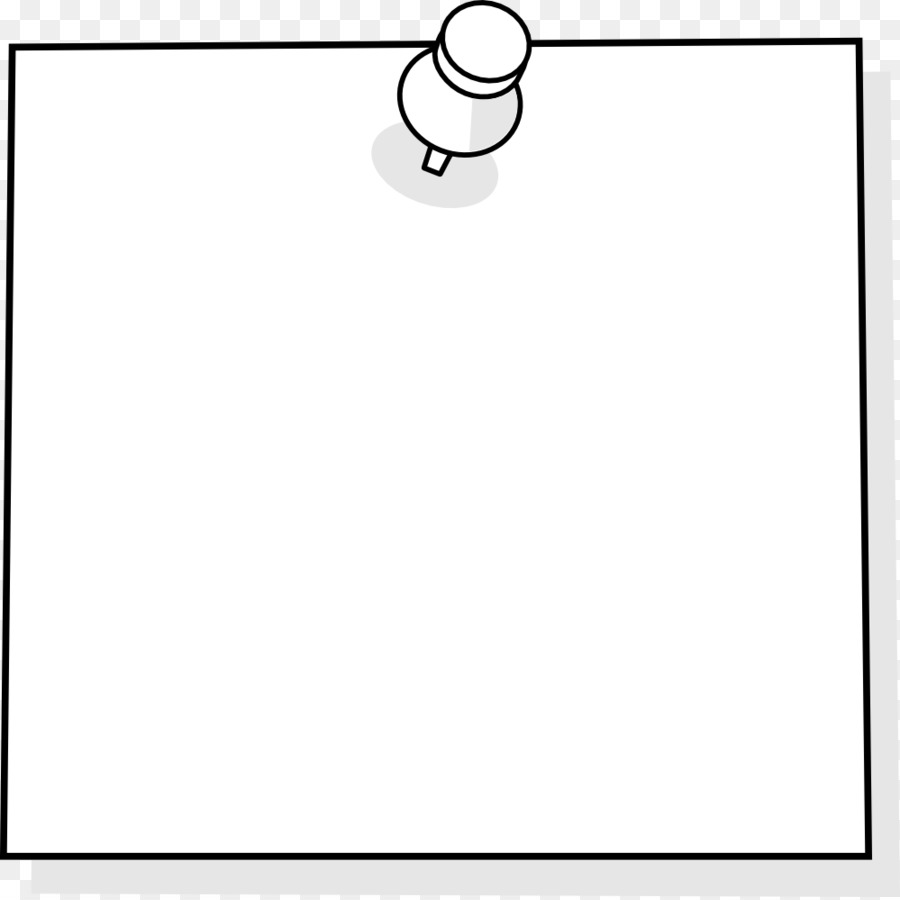 Ma
n
n
R
R
s&
Mo
r
a
l
s
colour
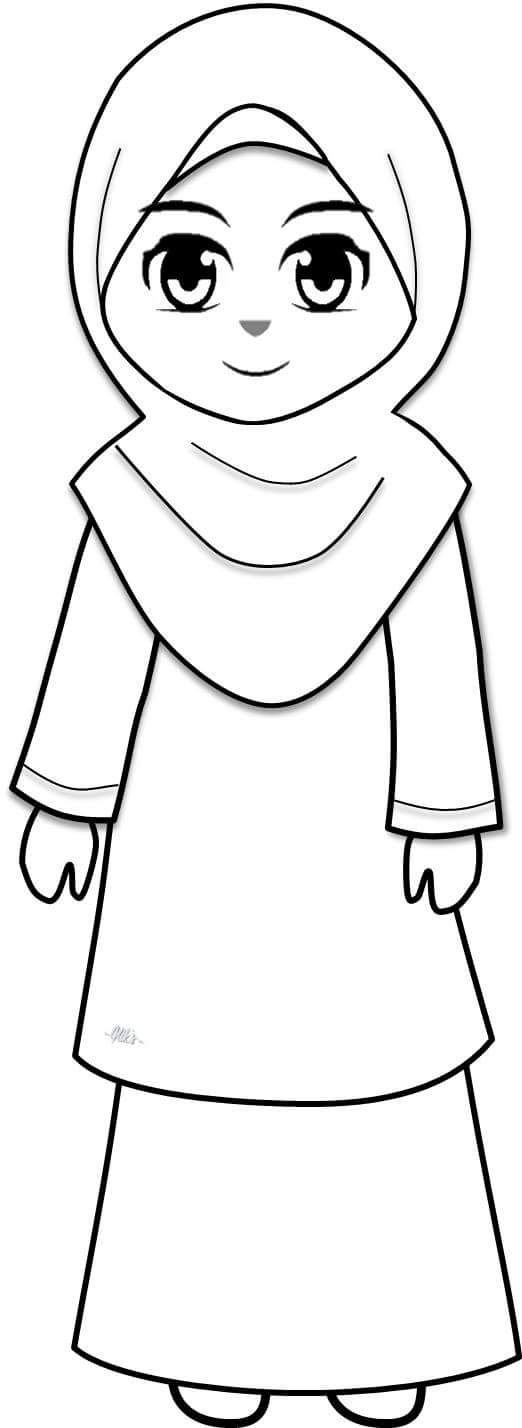 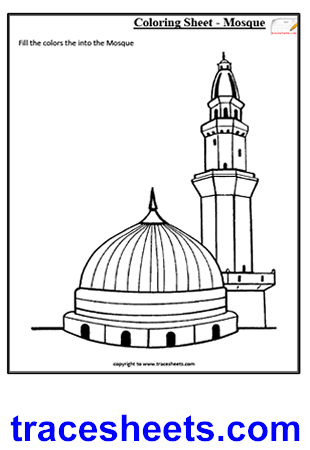 Help Lady Zaineb reach her grandfathers mosque in Madinat
Day 9

Each child will be provided with a cardboard cut out of a person and some black tissue paper to dress them in abaya

Needed
Cut outs
Glue
Black tissue paper
colours
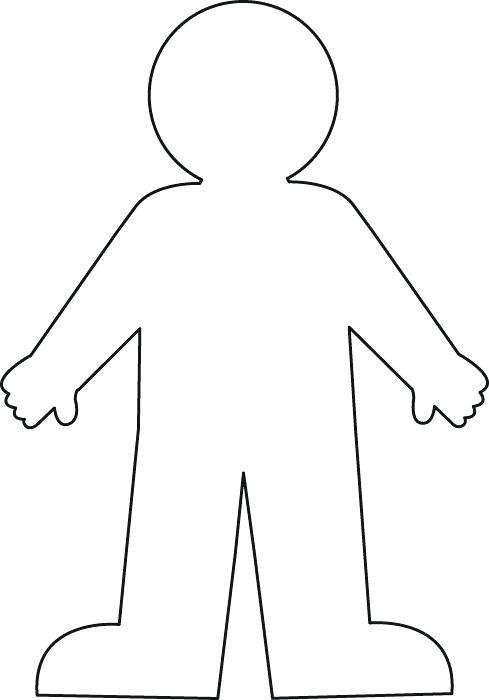 Day 9
The brave Lady zaineb as
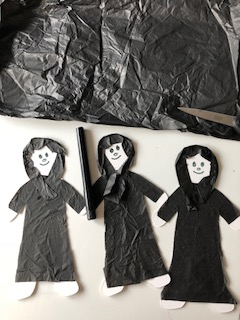 Day 10
Lessons from Ashoora
Name..........................
Muharram 1440
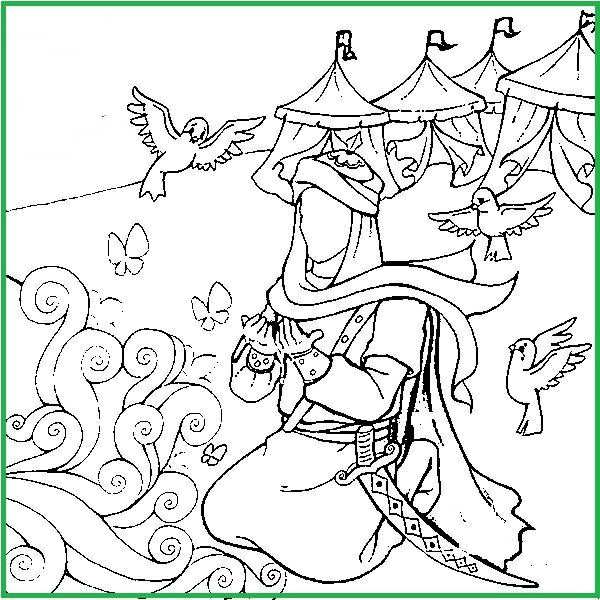 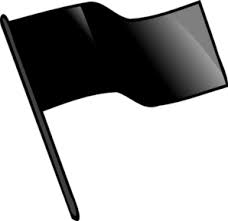 العلوية
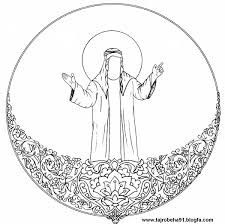 Imam Hussain as sacrificed his life to keep ........ alive. 
Being a............means we have to be ............ and caring, to respect the ..........., and to be ............. and grateful to ......... for all his blessings
Our awaited
 Imam Mehdi
 aj
Our beloved
 Imam Hussain
as
Ya Allah: we want to visit Karbala
Write what lessons we have learnt from Ashoora this year
..............................................................................................................................................................................................................................................................................
Write what we can do as active young people waiting for our Imam
..............................................................................................................................................................................................................................................................................
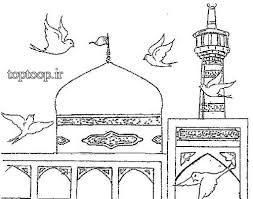 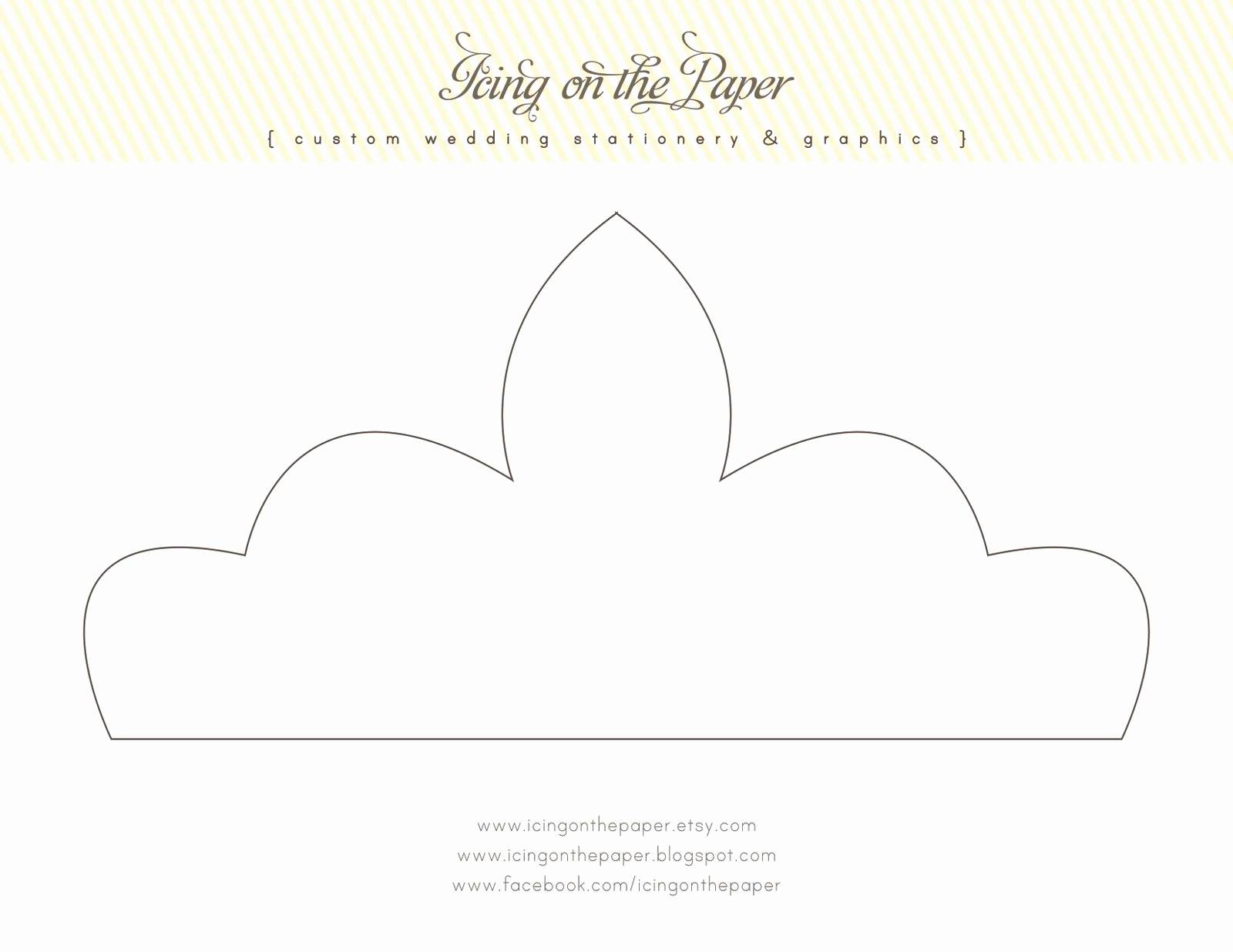 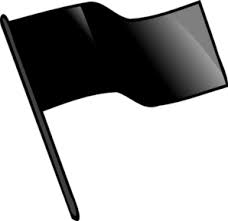 العلوية
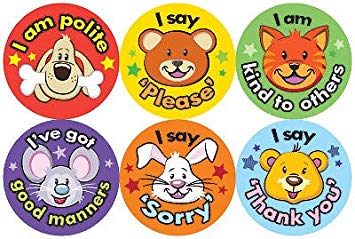 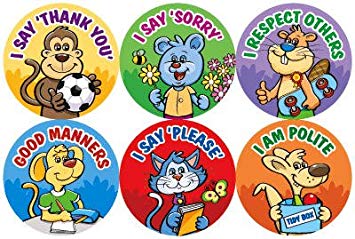 Manners I learn from Ashoora
DAY10
Needed: scissors colours ribbon tape
Print one COLOUR sheet per child. Help them cut around the crown shape, colour  then attach a ribbon to secure around head
Day 10
Lessons from Ashoora
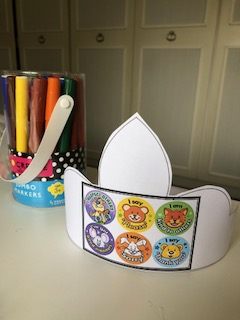